Revising Institutional strategies in the context 
of the 2030 Agenda
Integrating SDGs into university policy: 
the experience at the URV
John Style
vr.internacional@urv.cat
IHES, DEC 2021
The University Rovira i Virgili (URV) aligned their strategic plan and activities    with the 17 Sustainable Development Goals of the Agenda 2030, with the                mission of disseminating them among the university community and other       stakeholders
This is how we do it
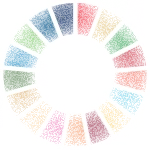 2018-2002 Action Plan
Management action
Annual report of the rector to the Senate
Accountability
Global Vision
Activities / Conferences / Seminars
Training and dissemination
Strategic Plan:  2018 – 2022 Action Plan
Number of 
objectives / actions
Sustainable Development Goals
Strategic lines
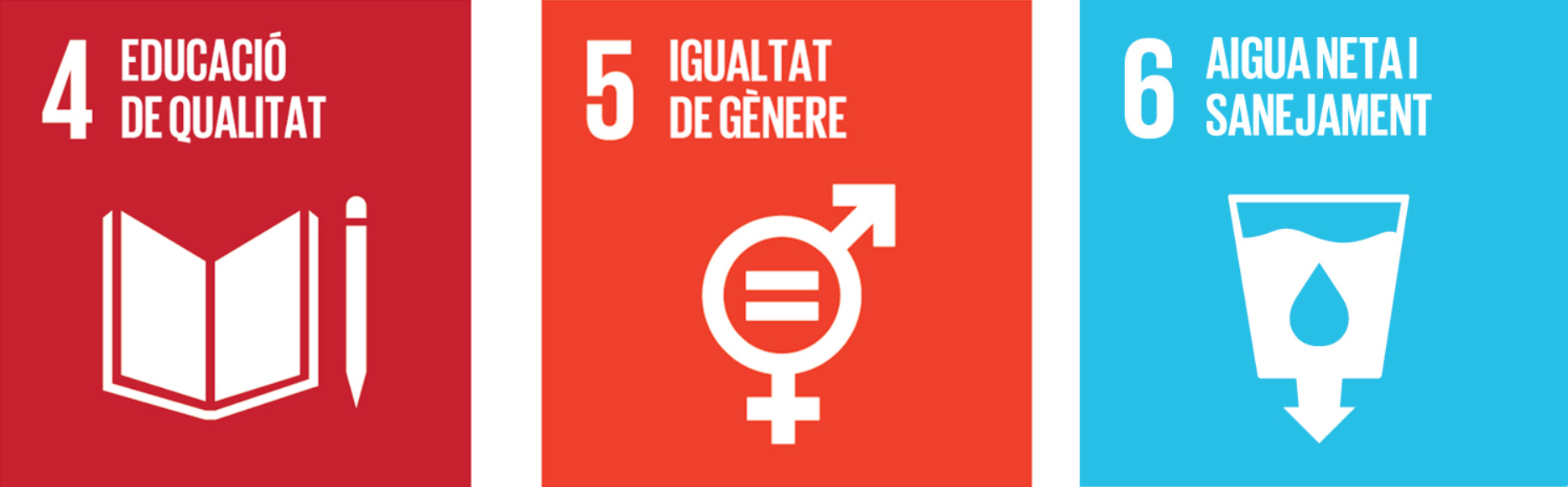 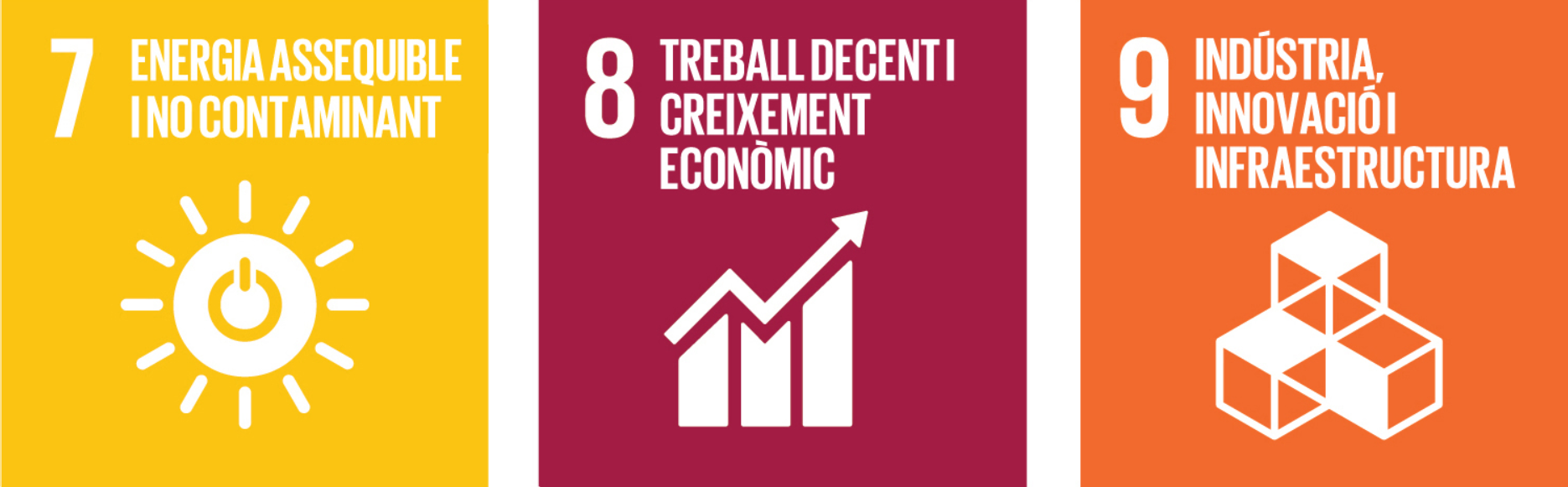 2 / 19
1. Teaching
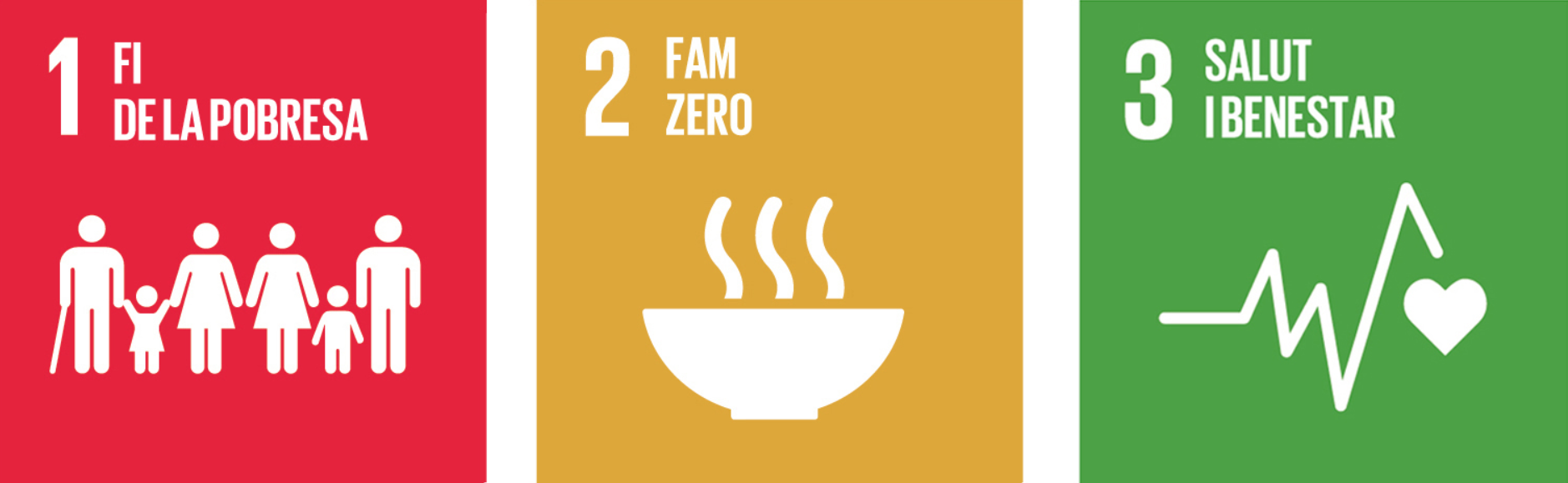 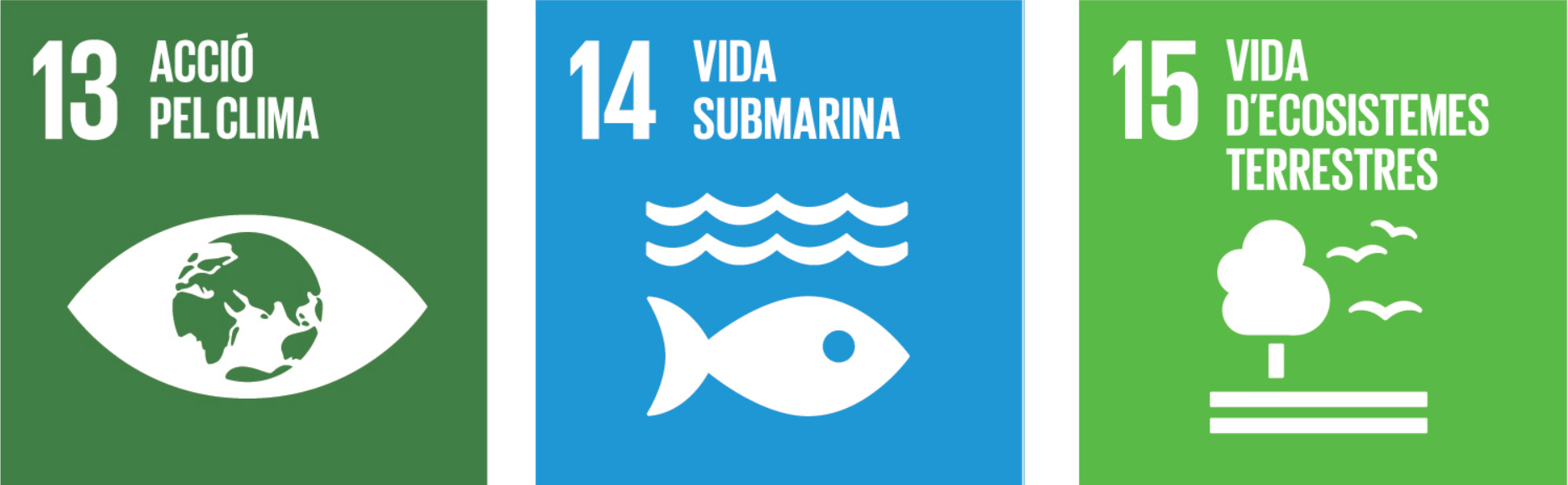 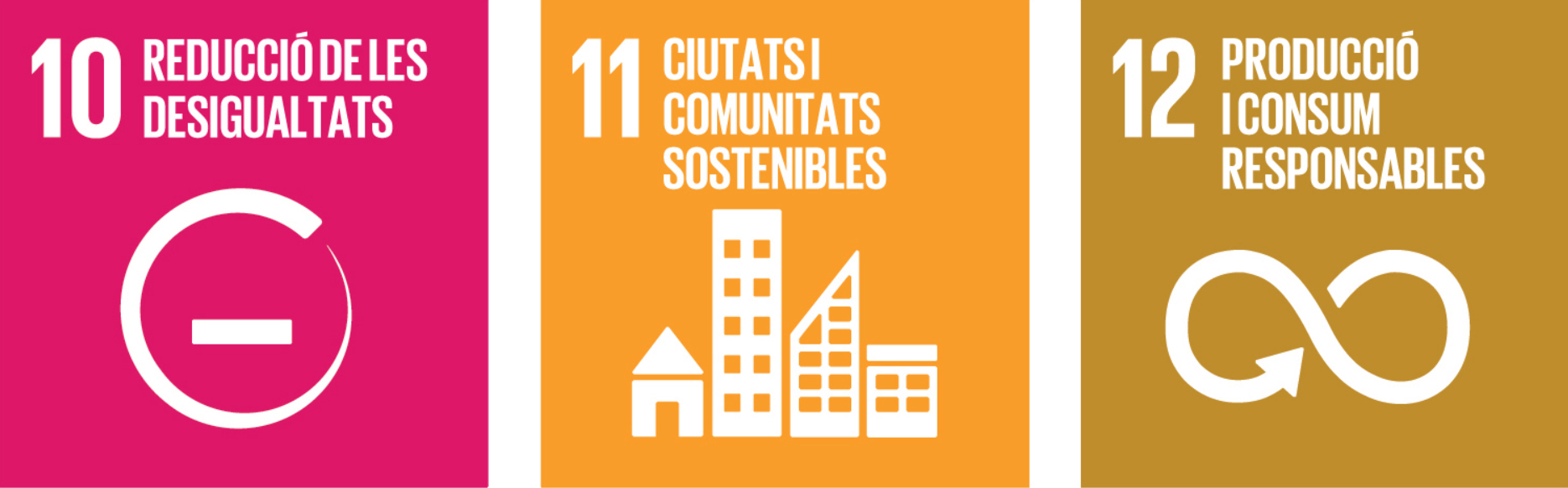 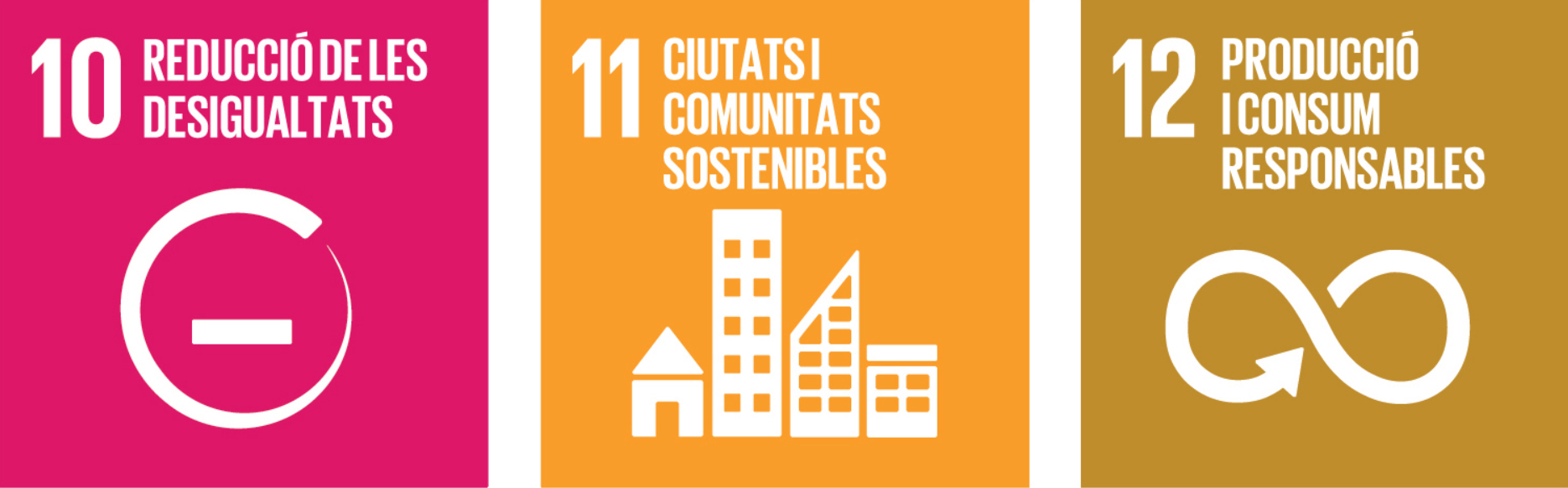 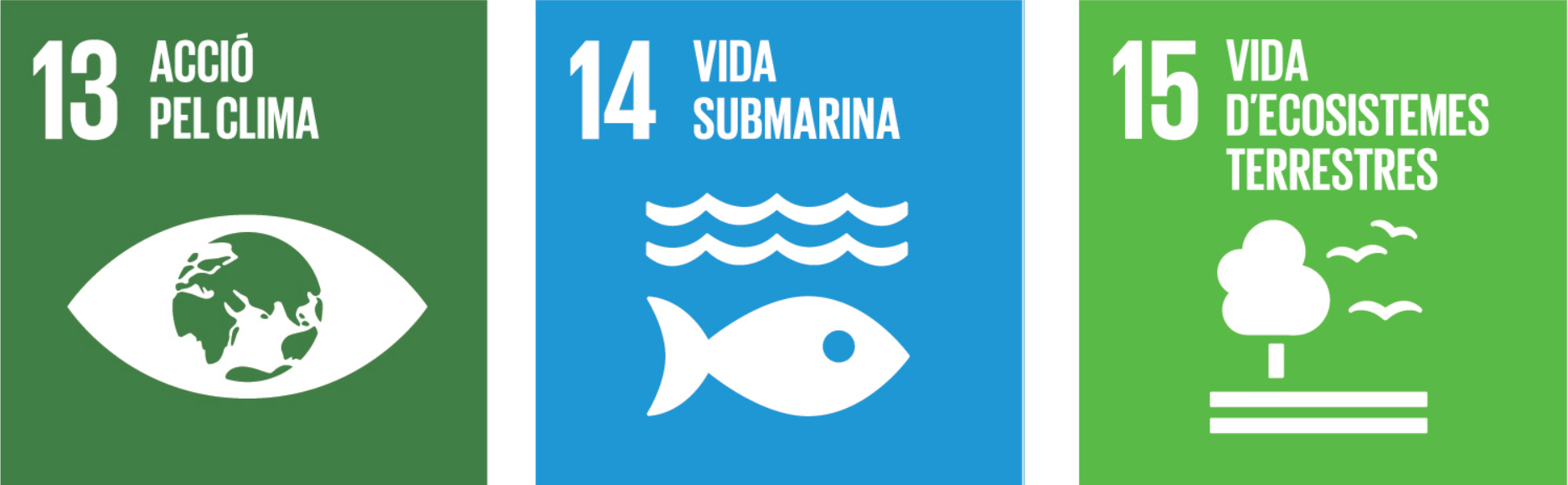 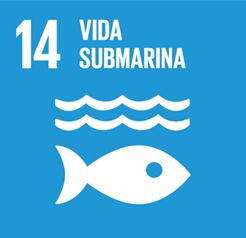 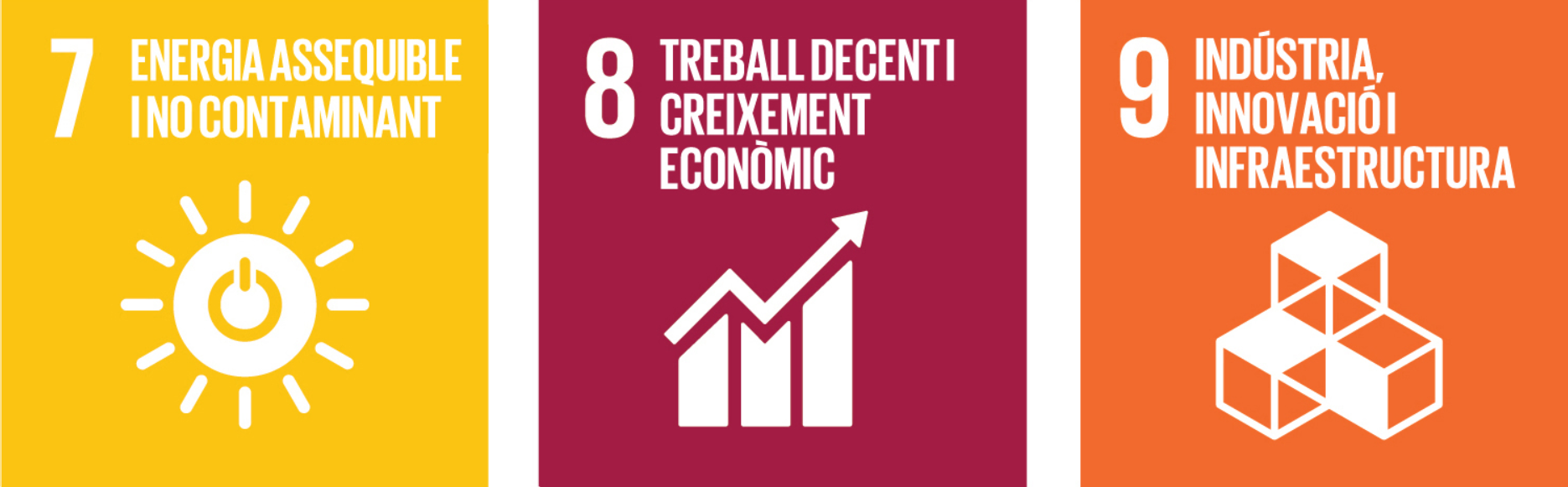 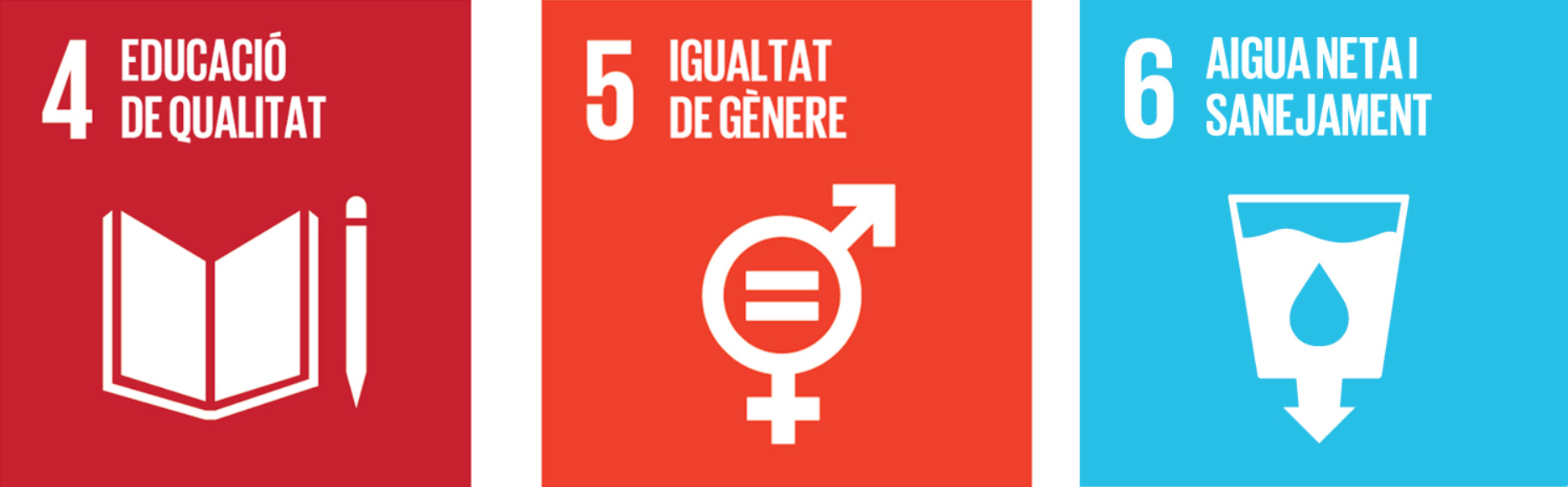 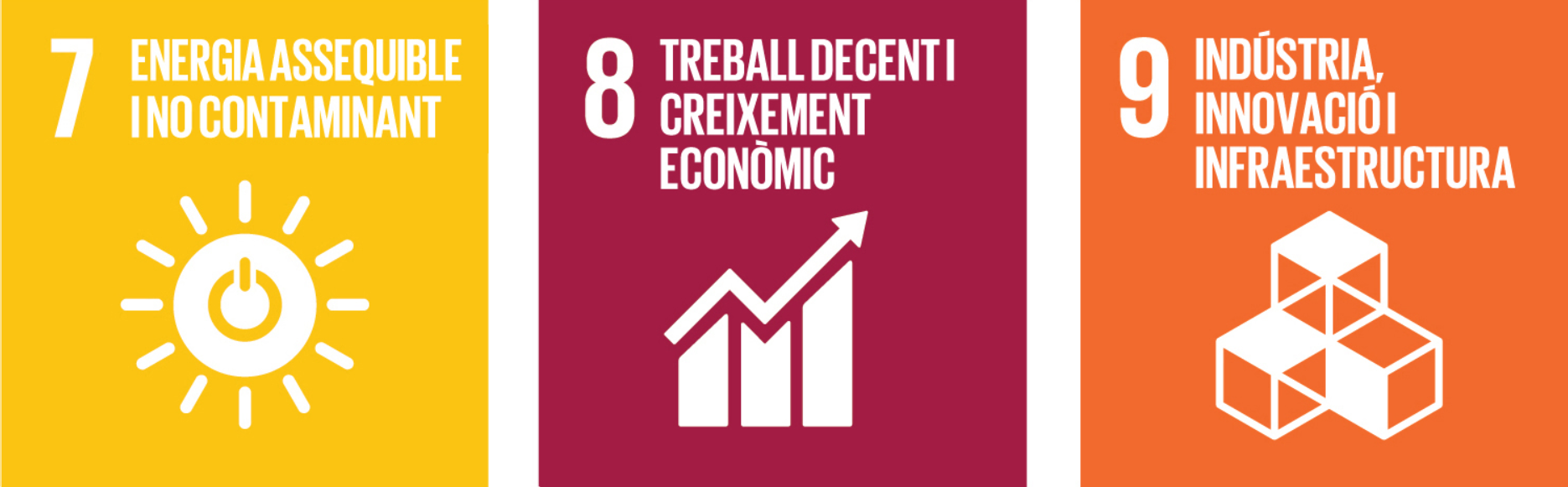 7 / 21
2. Research and Transfer
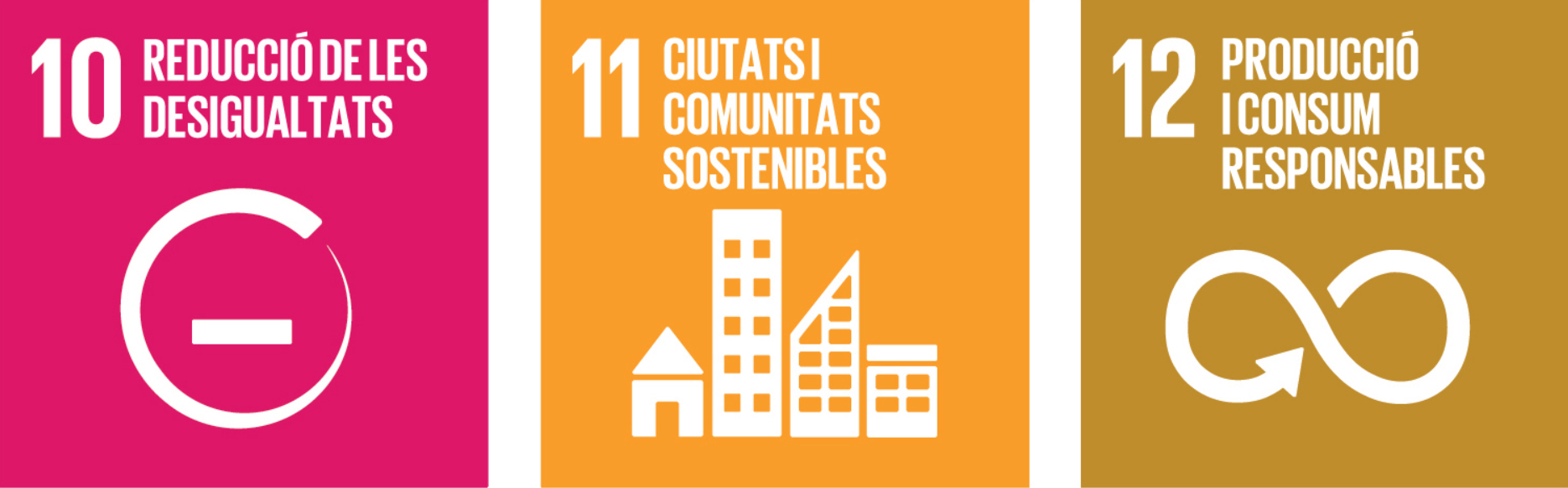 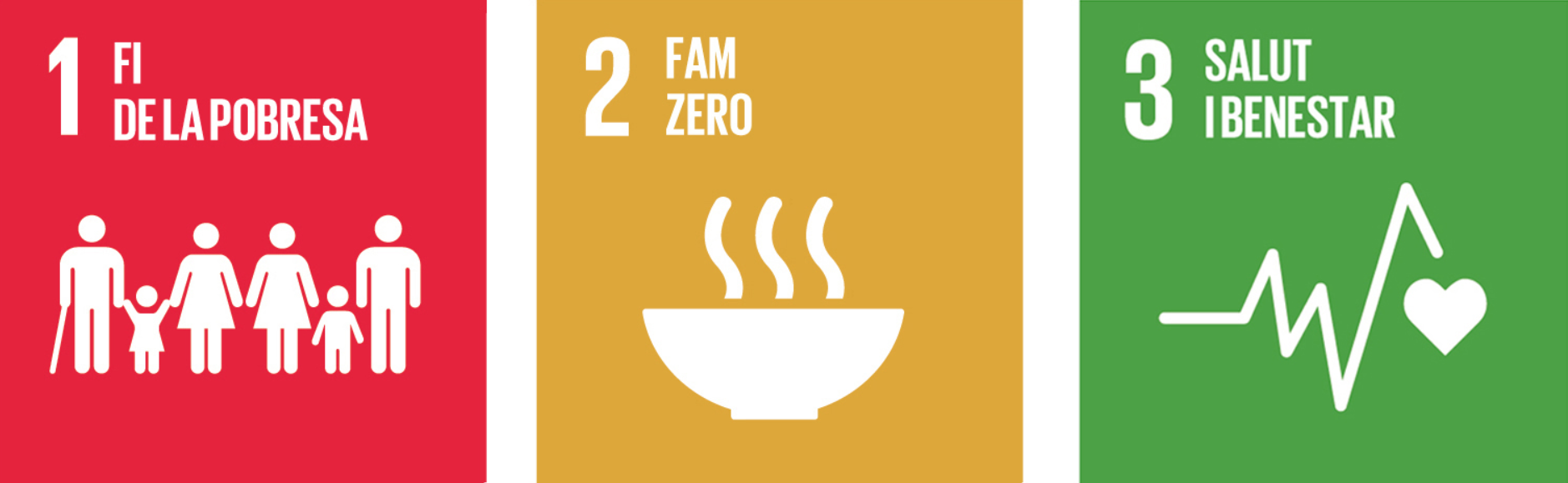 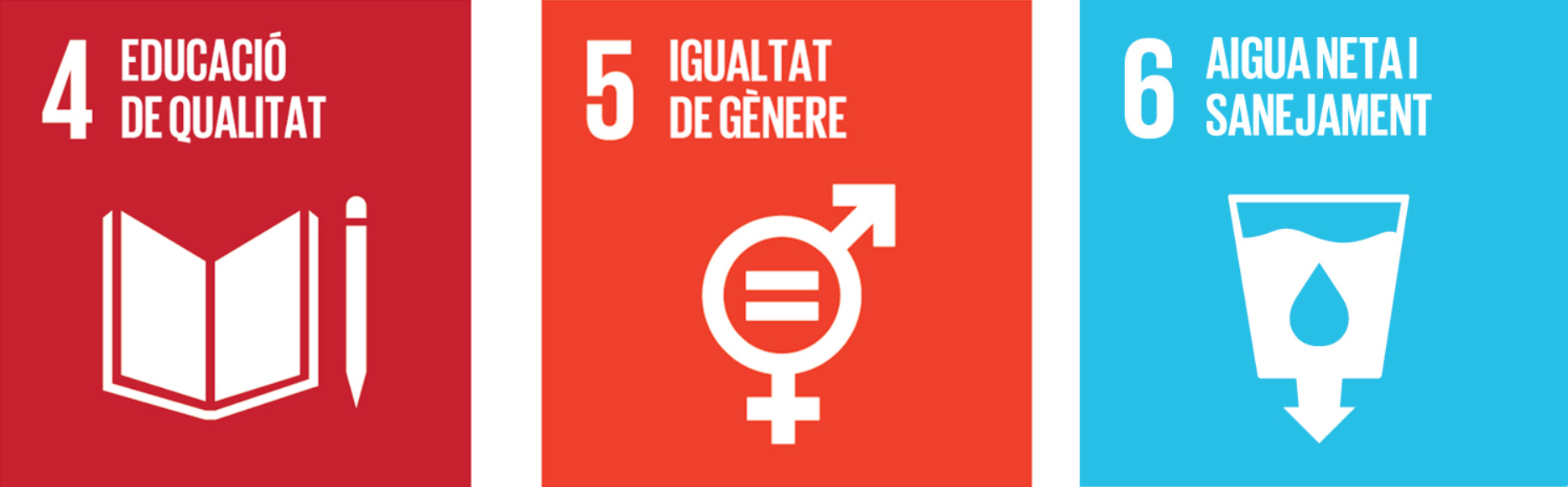 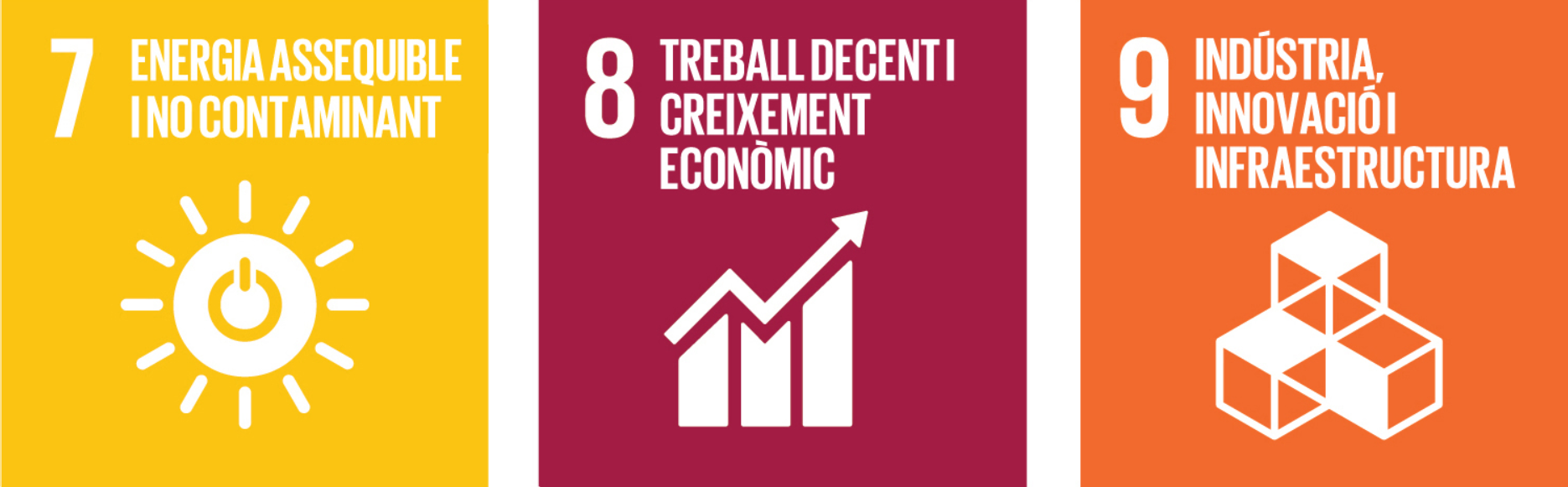 8 / 42
3. Persons
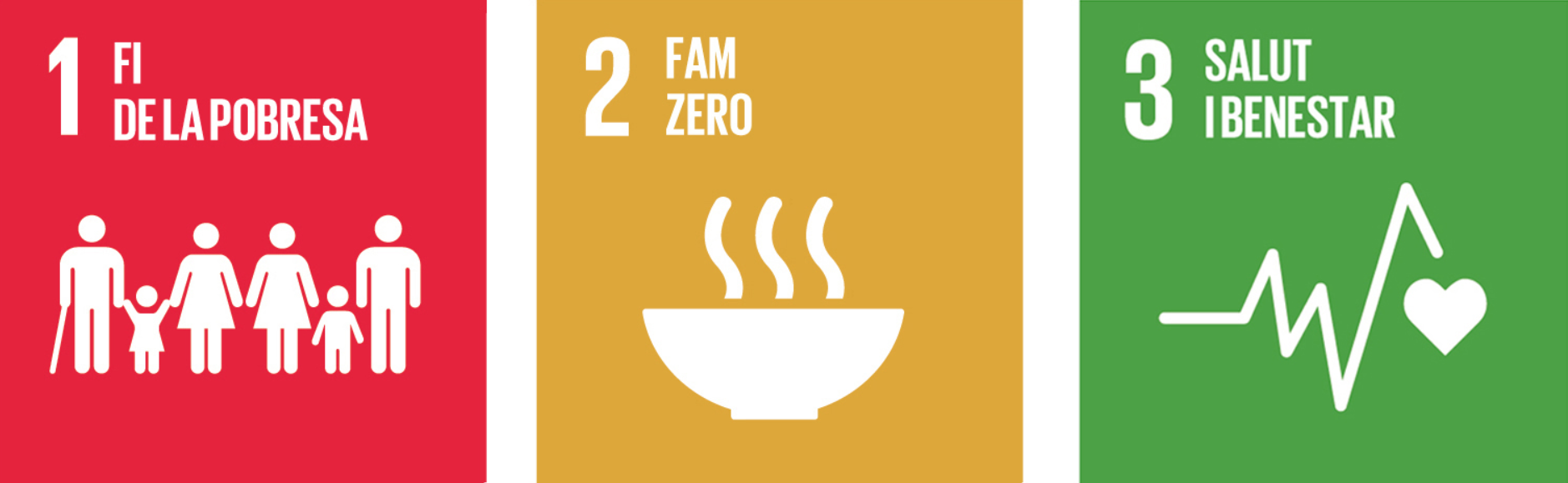 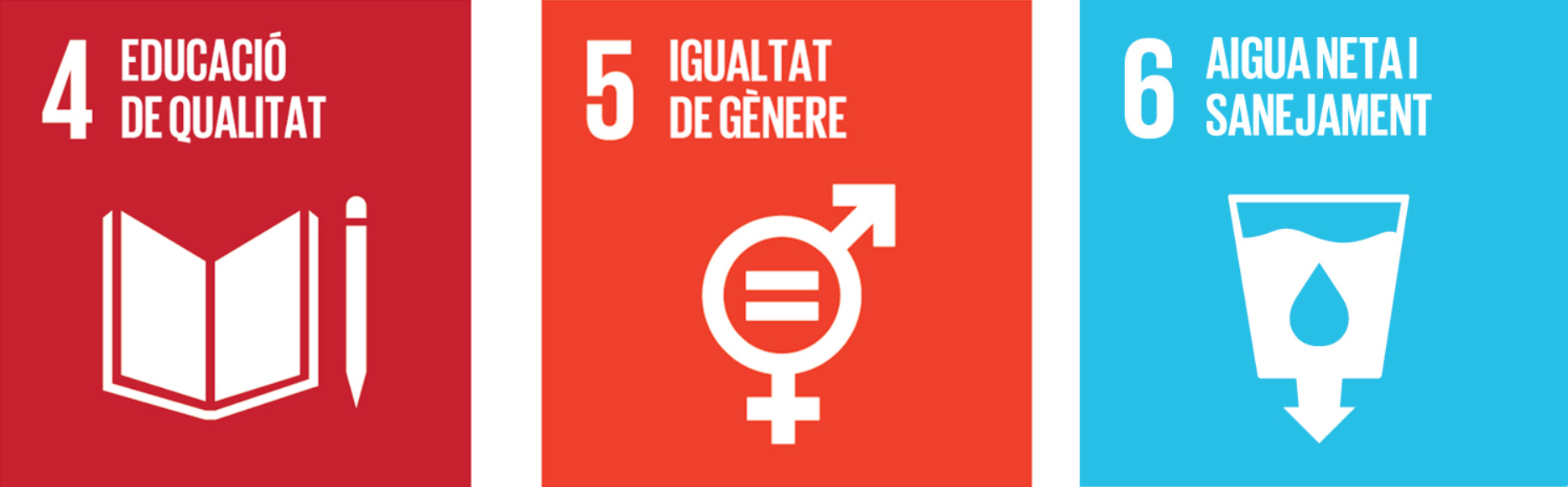 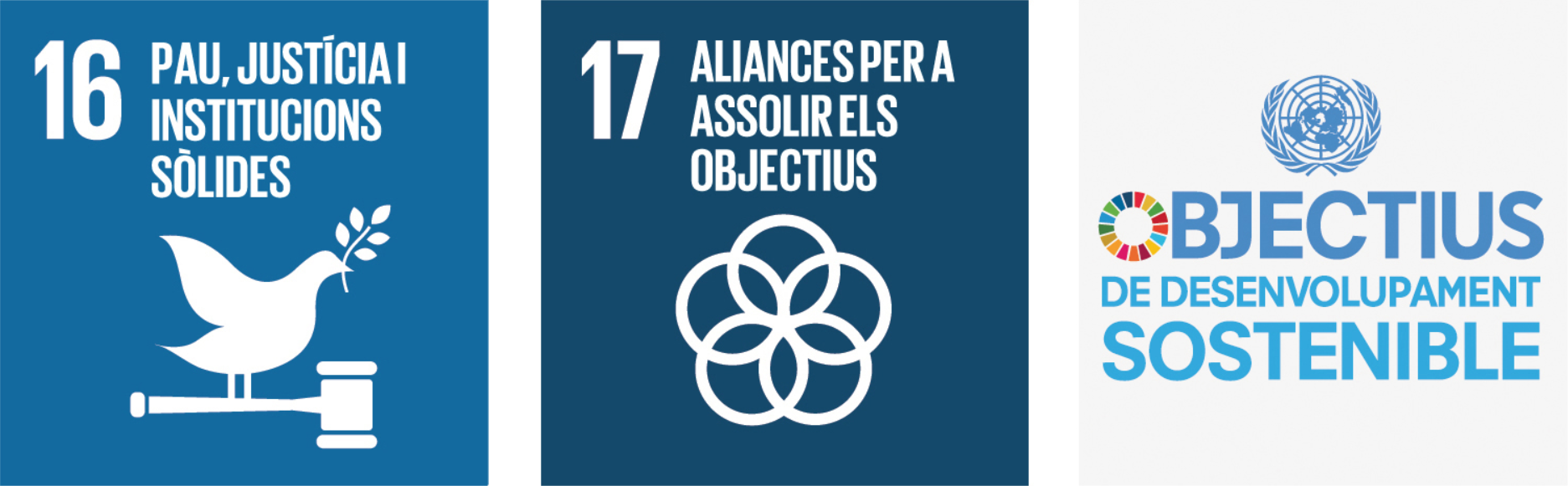 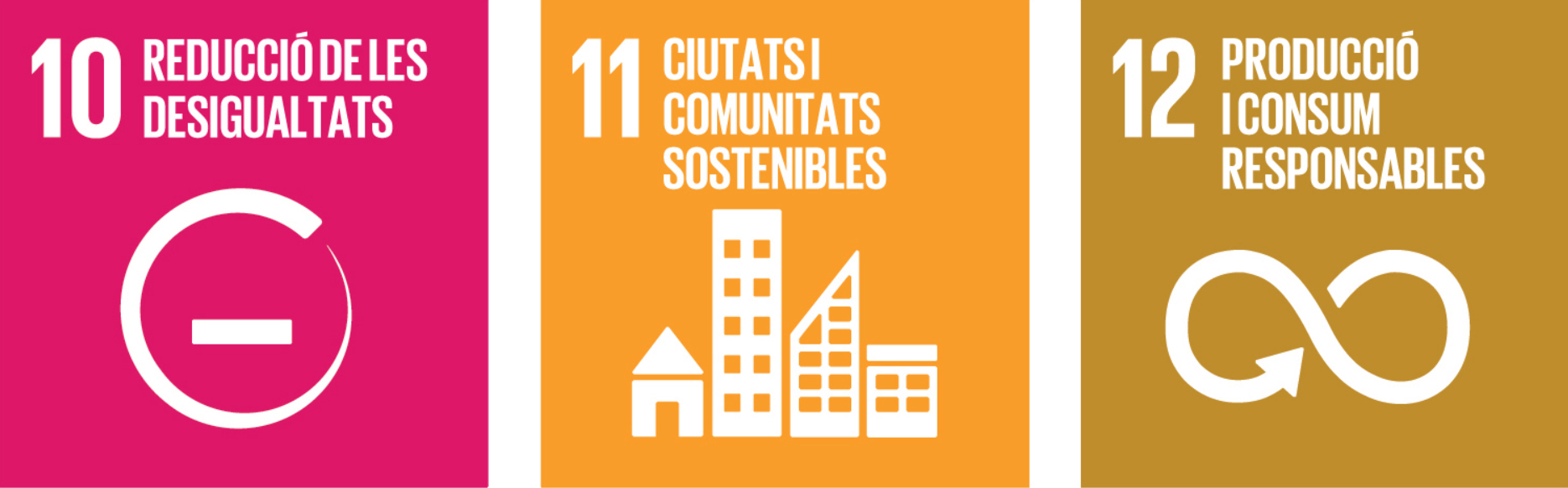 3 / 12
4. Internationalisation
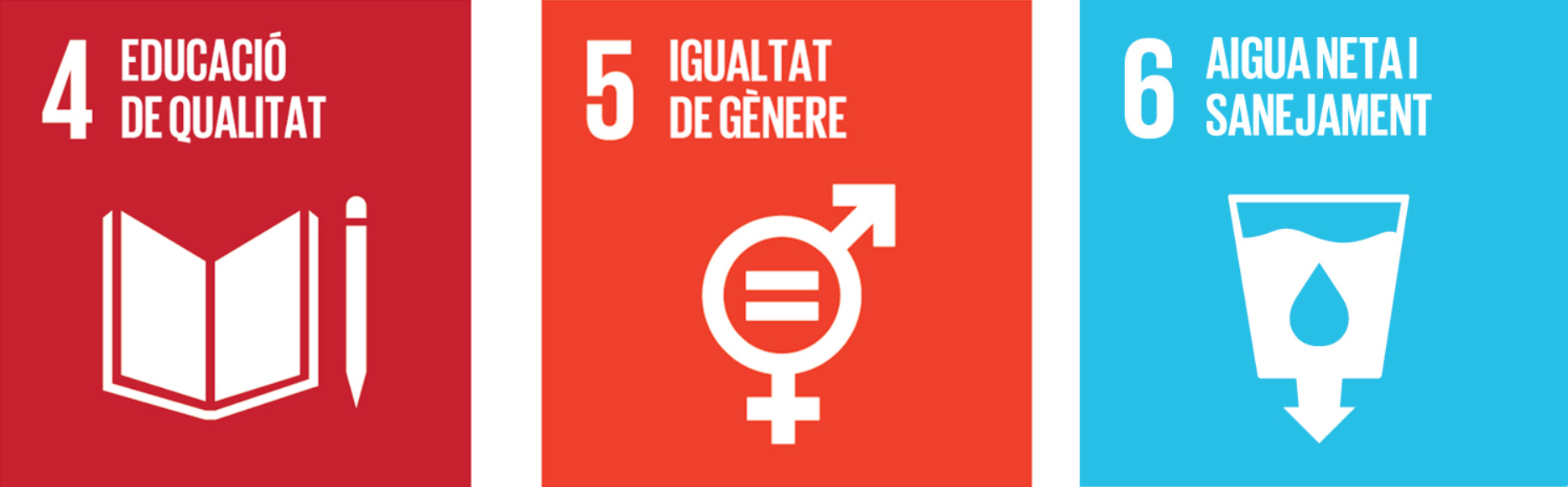 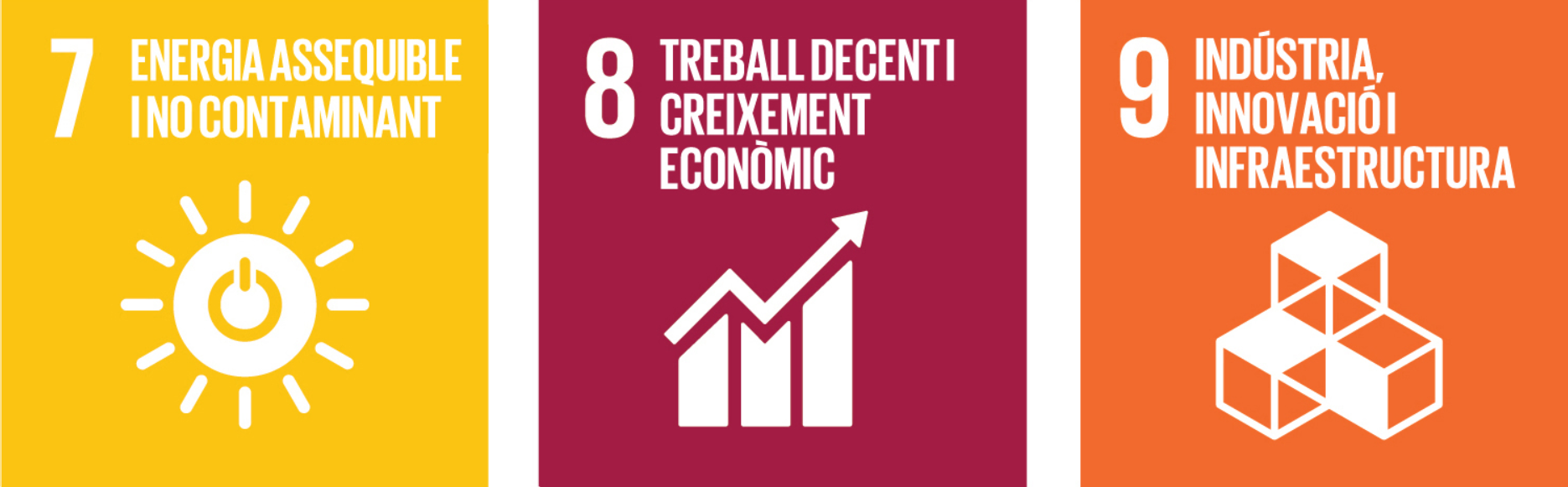 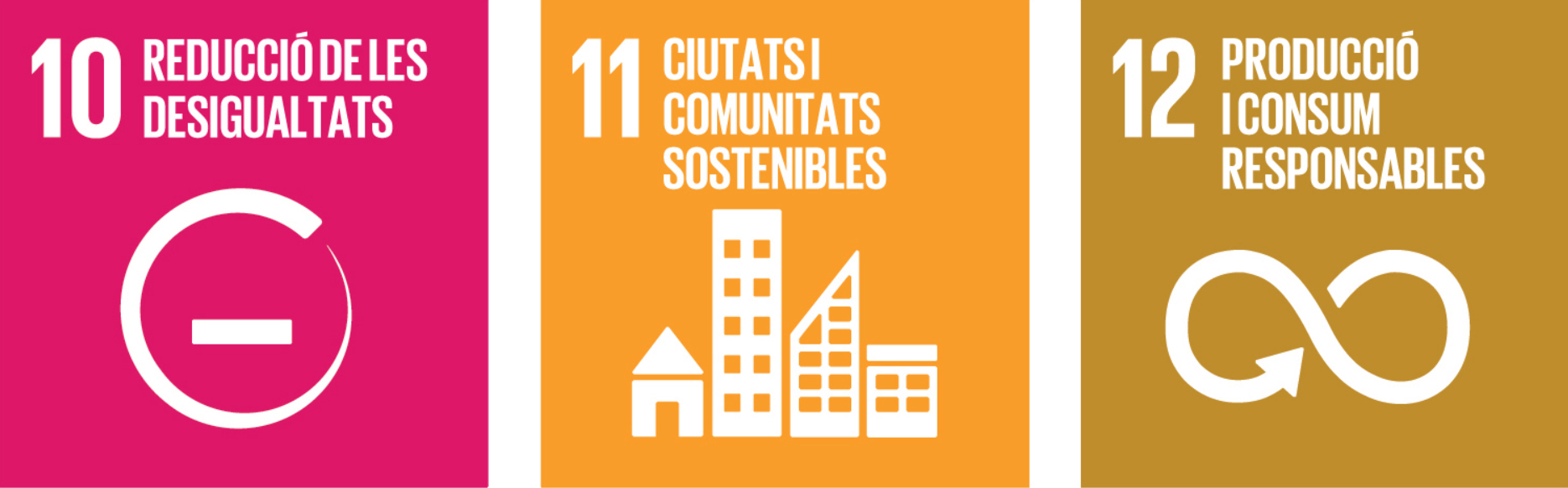 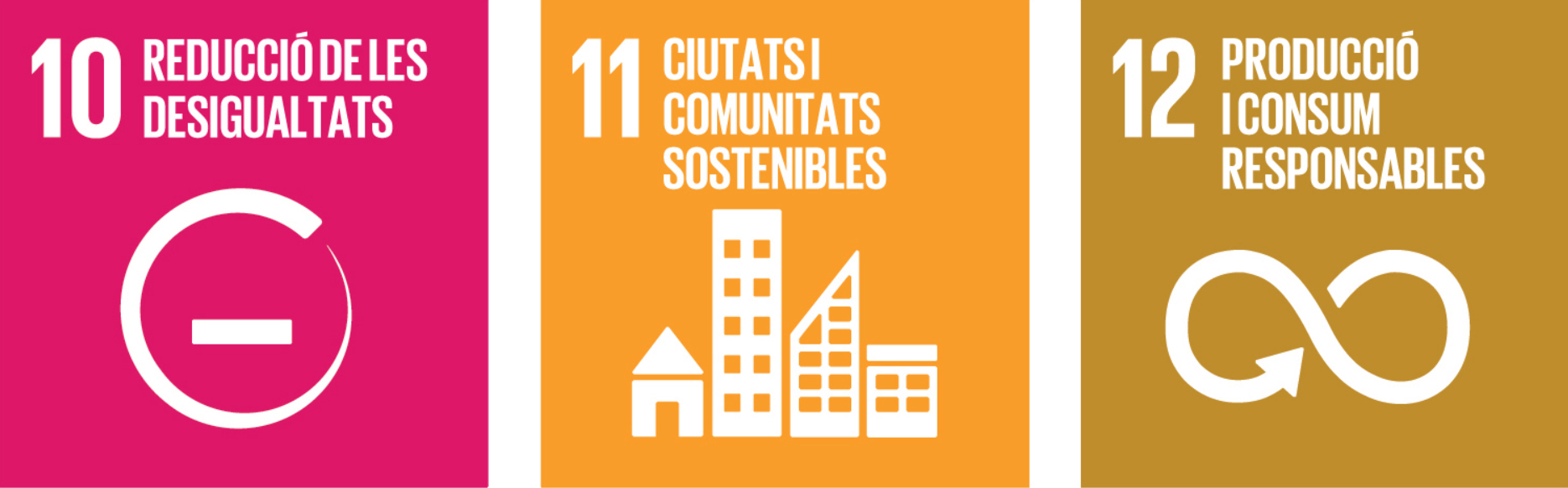 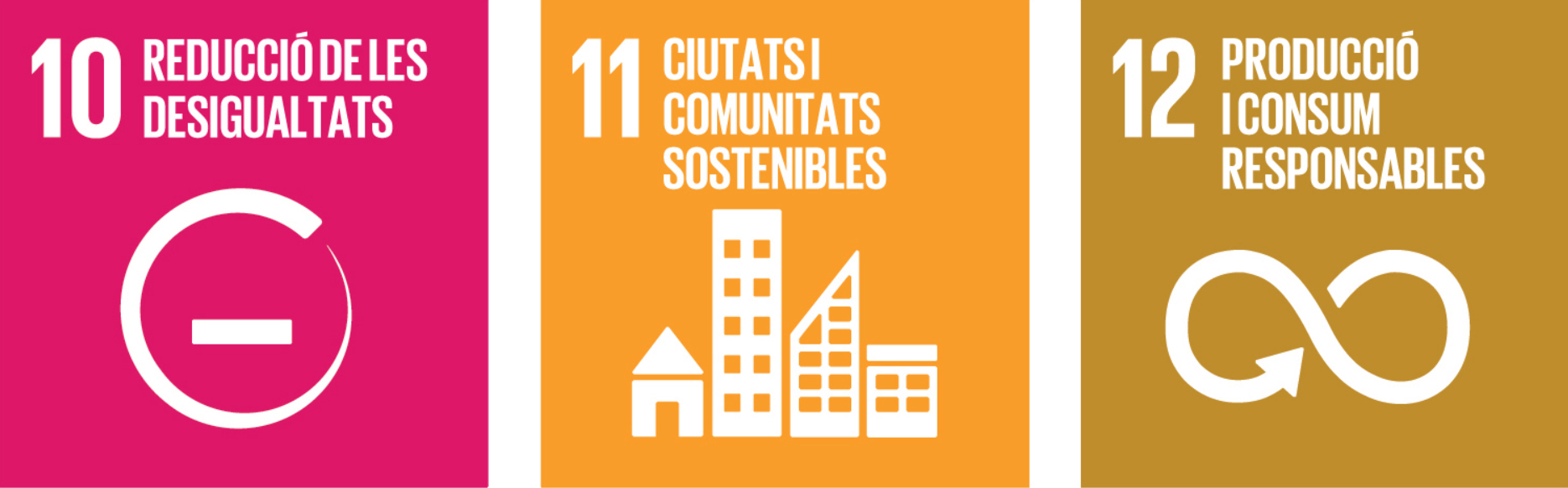 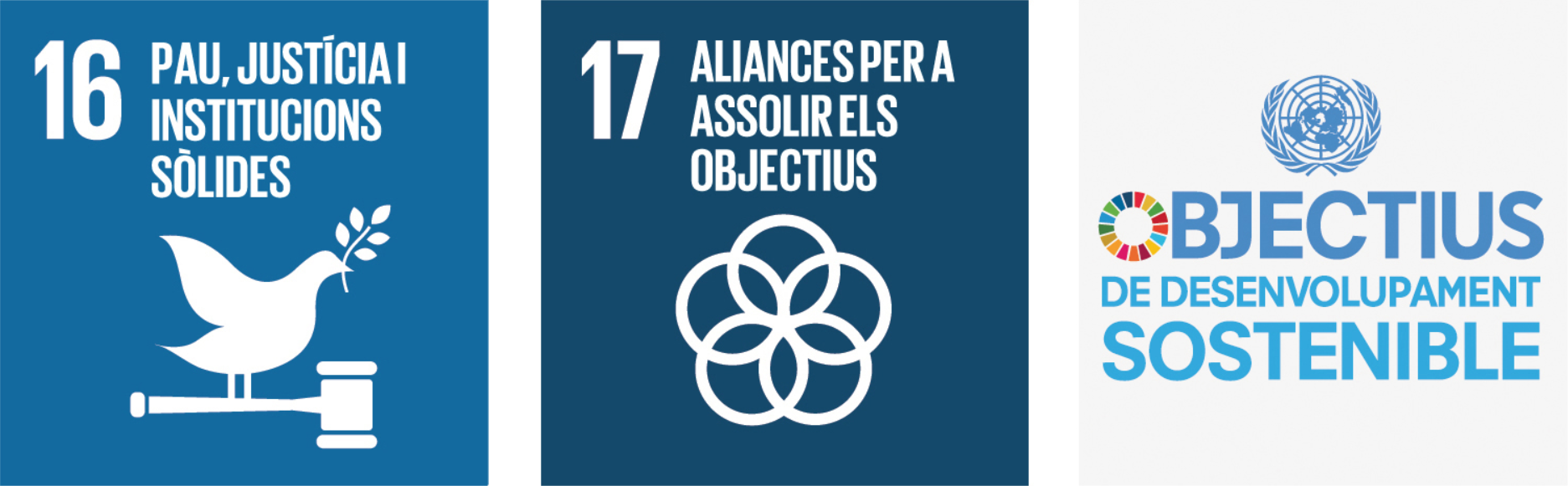 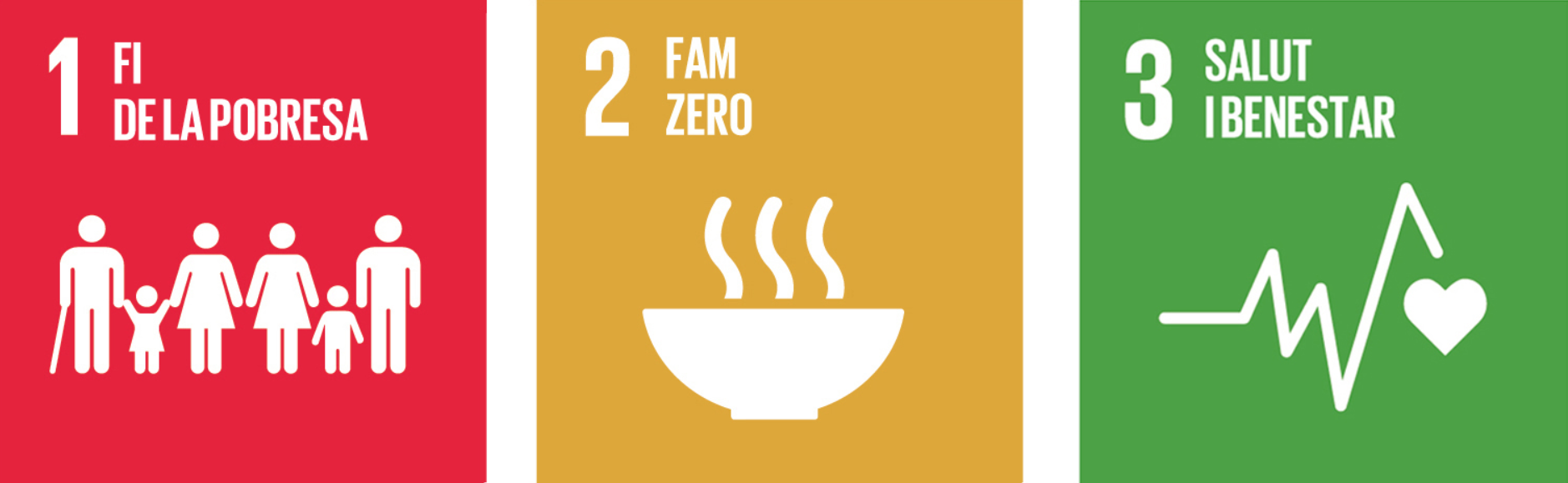 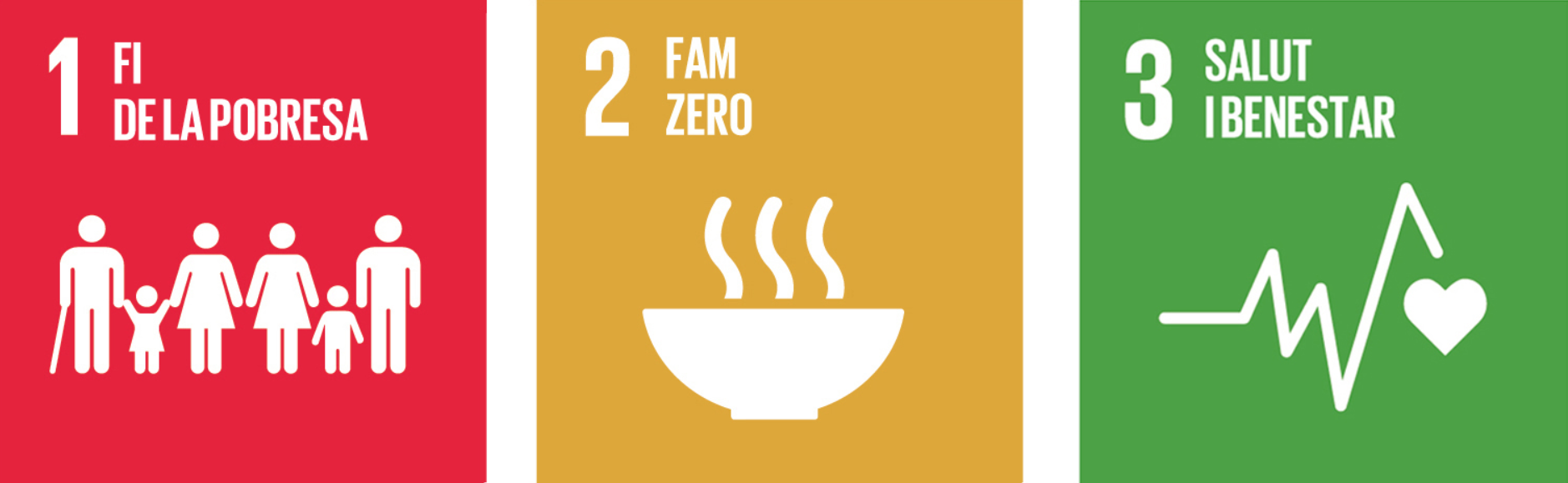 2 / 6
5. Social Commitment
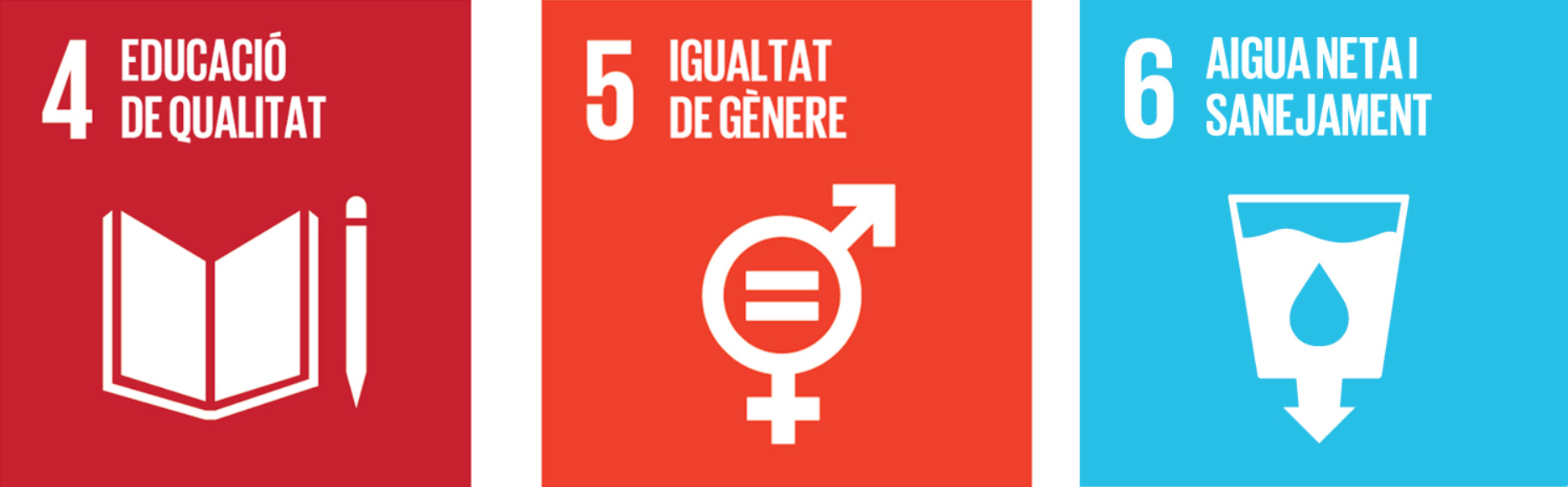 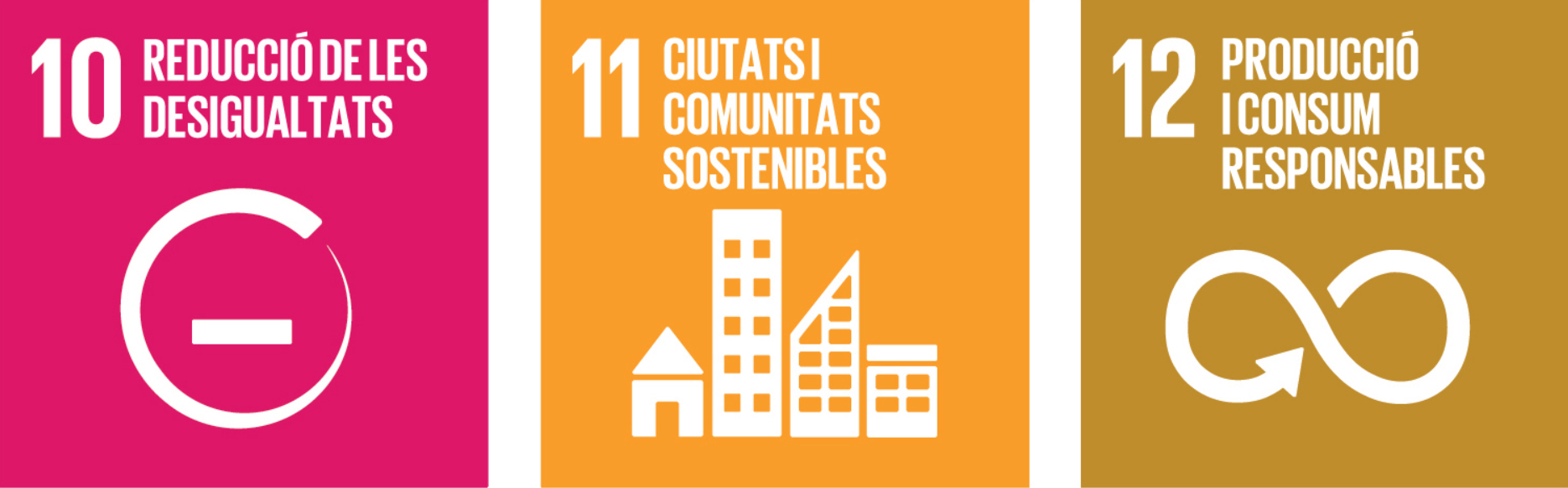 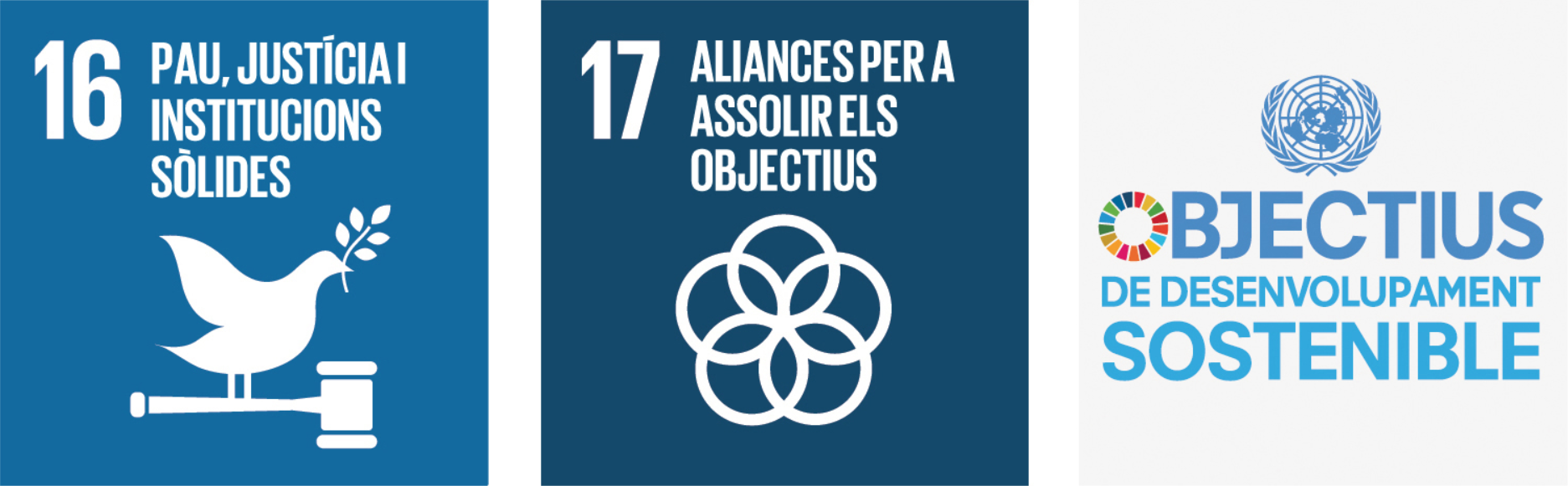 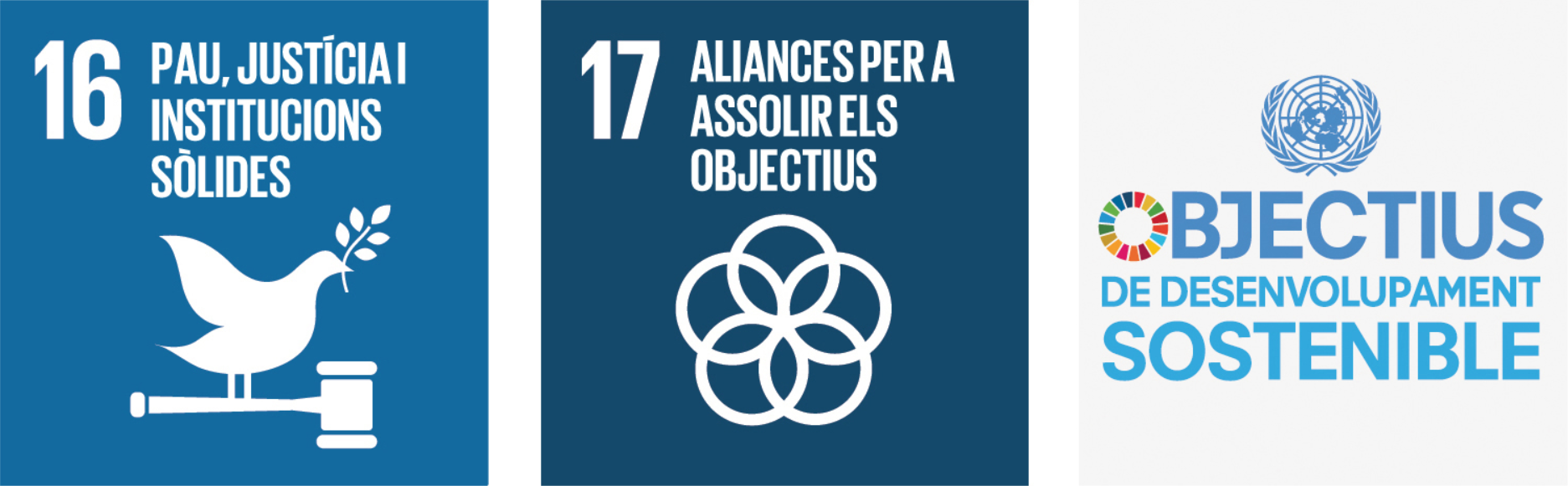 2 / 10
6. Governance
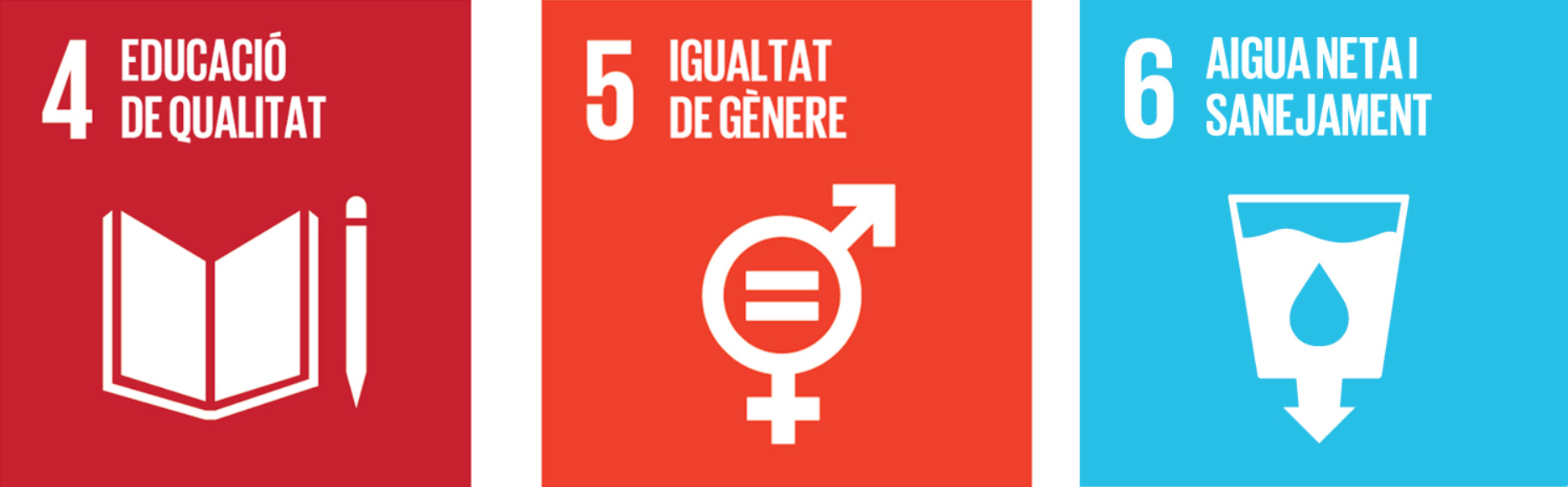 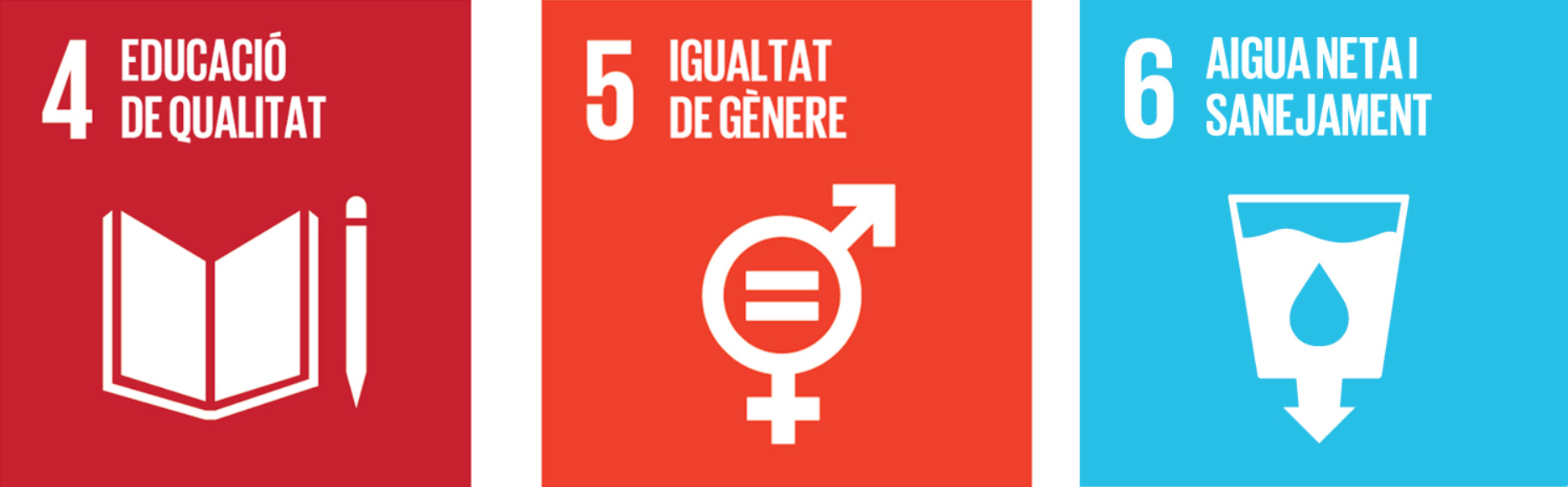 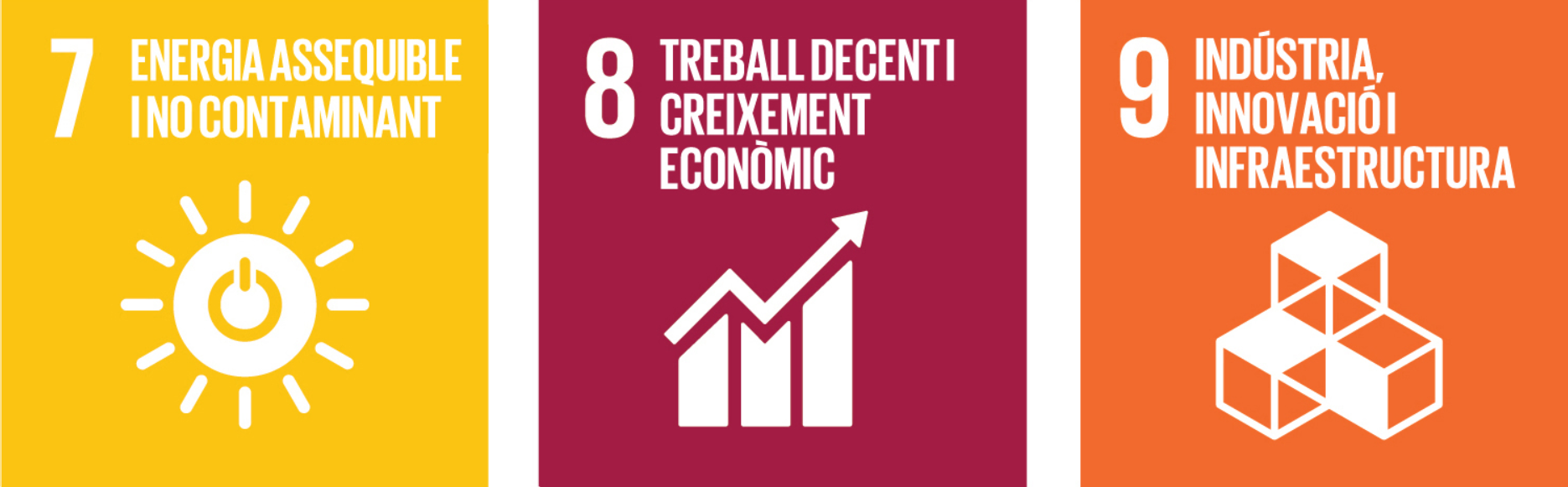 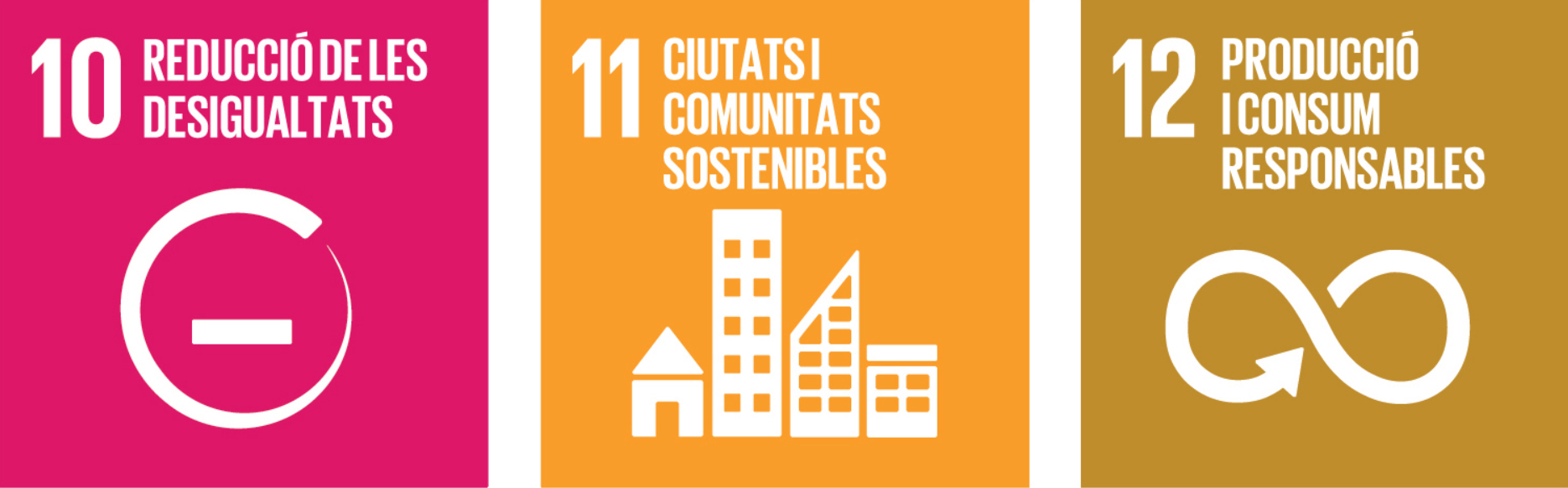 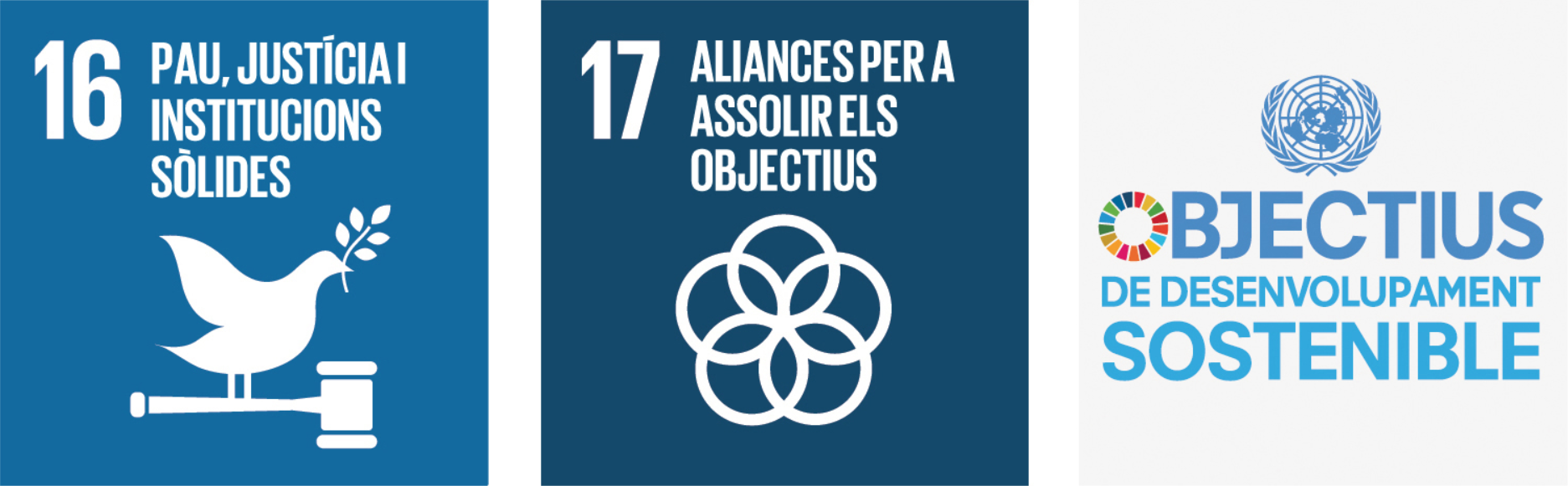 6 / 33
7. Students and Employability
2018 – 2022 Action Plan – Examples of Actions
Increasing resources 
for research
Increasing online training
Enhancing transversal training
Promoting ethic       behaviour
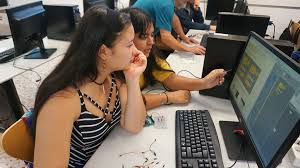 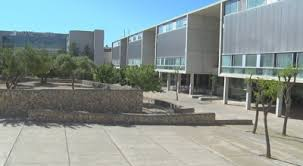 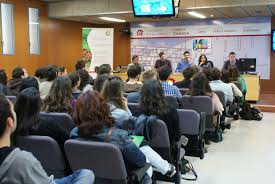 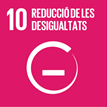 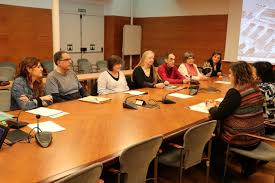 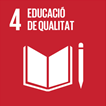 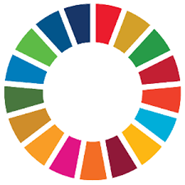 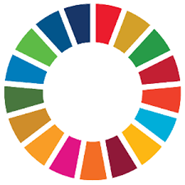 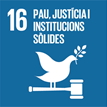 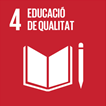 Encouraging teamwork
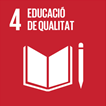 Stabilizing the temporary staff
Internationalization
Engagement
with the territory
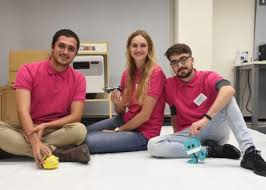 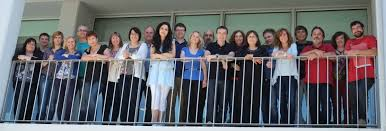 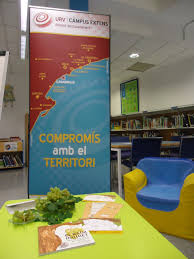 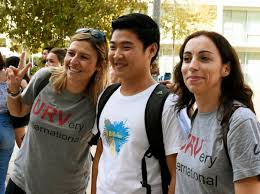 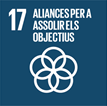 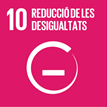 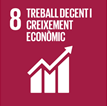 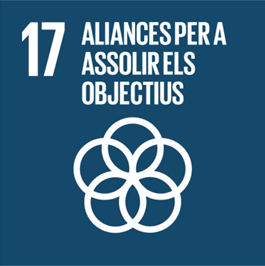 Promoting
Employability
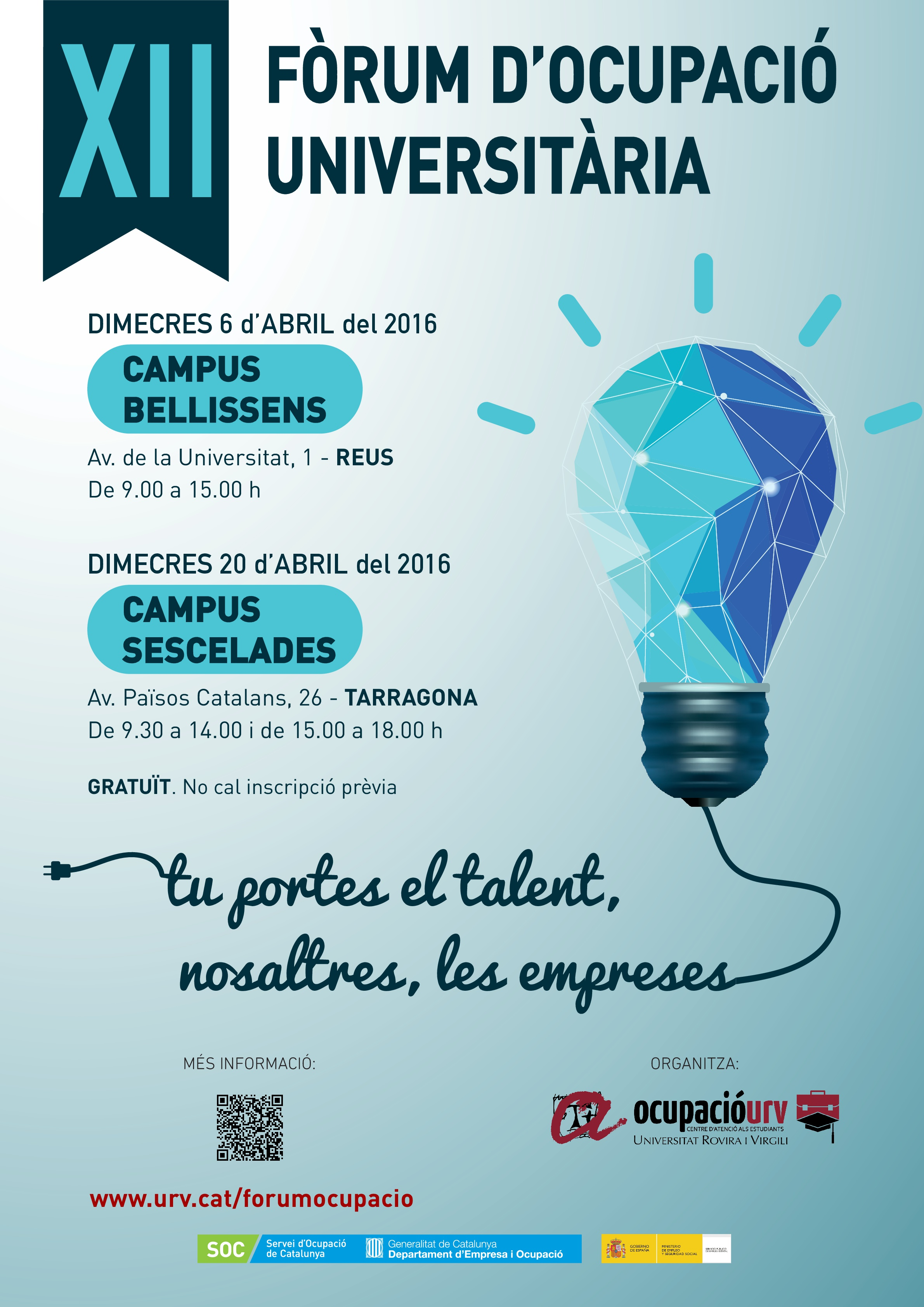 Promoting Lifelong Learning
Stimulating critical and          innovative thinking
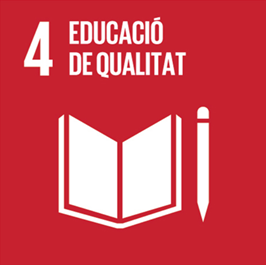 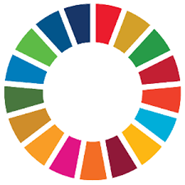 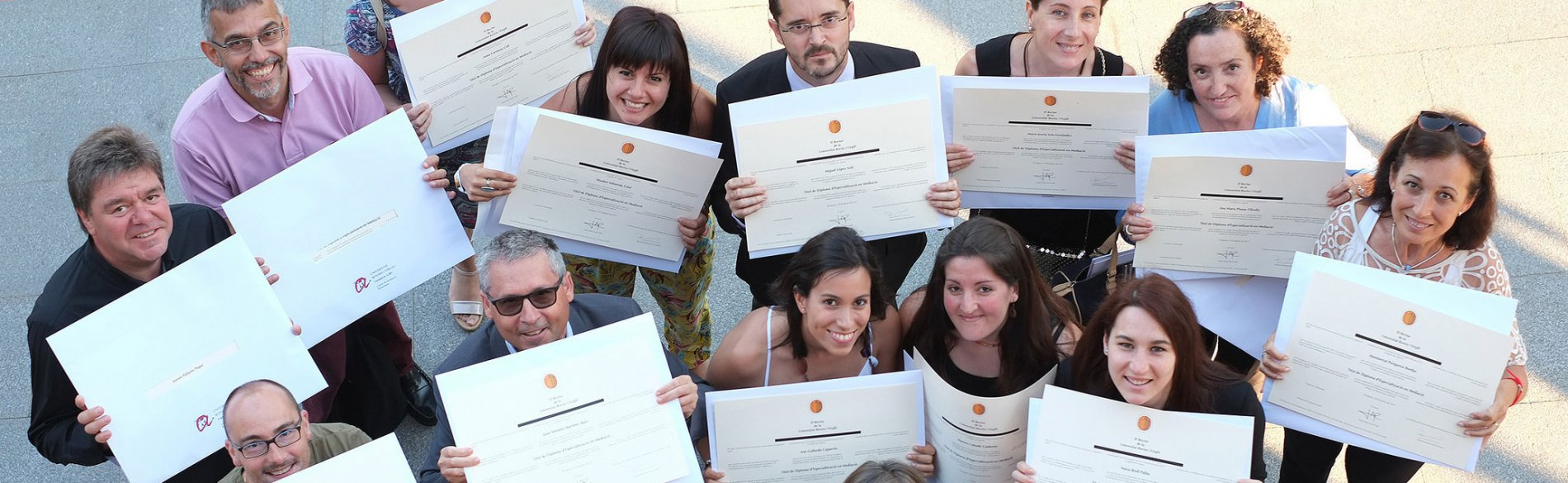 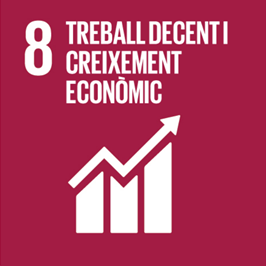 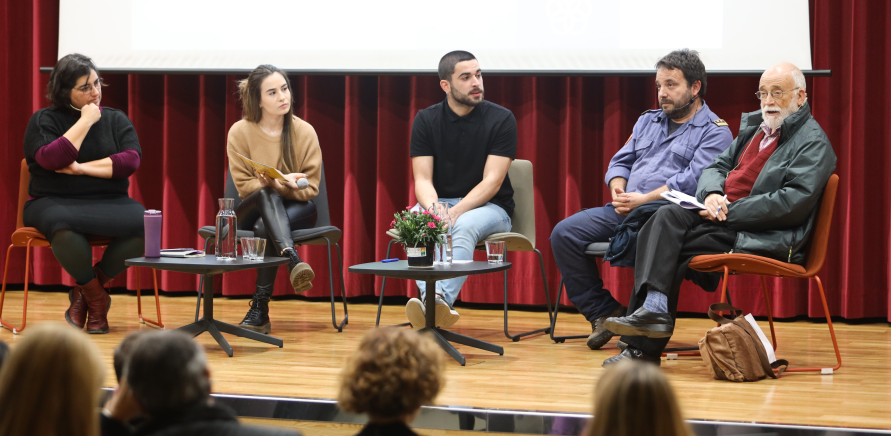 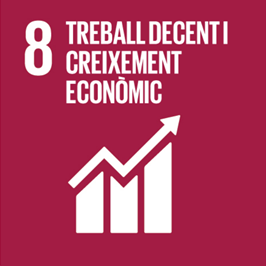 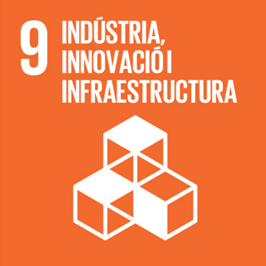 Accountability:  Annual report of the Rector to the Senate: actions 2020-21
Actions
Strategic lines
12
1. Teaching
18
2. Research and Transfer
106
20
3. People
7
4. Internationalisation
11
5. Social Commitment
23
6. Governance
15
7. Students and Employability
Annual report of the Rector to the Senate: actions 2020-21
Increasing resources 
for research
Increasing online training
Enhancing transversal training
Promoting ethic behaviour
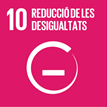 New double degree 
programs
6 masters online 
and 15 blended
50 new PhD 
scholarships 
per year
Integrating 
the Ethical 
Code
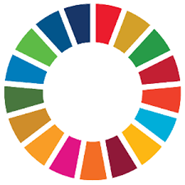 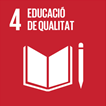 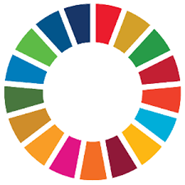 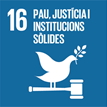 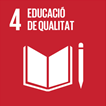 Encouraging SDG 
understanding
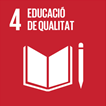 Stabilizing the temporary staff
Internationalization
Engagement with the territory
68 positions of PAS
for stabilisation
Third language 
promotion plan
Rural 
coworking
Minor in Social 
Entrepreneurship &
 SDGs
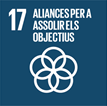 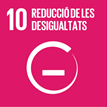 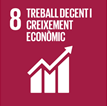 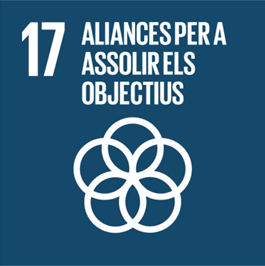 Promoting
Employability
Promoting Lifelong Learning
Stimulating critical and          innovative thinking
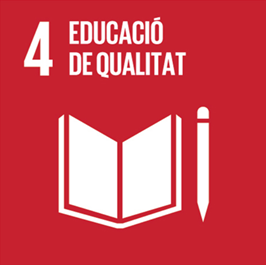 “Tools for Social 
entrepreneurship”
Master of Development Cooperation and Social 
Transformation
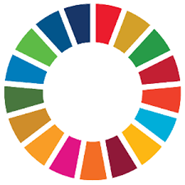 Creation of 
the Social 
Commitment Office / IHES
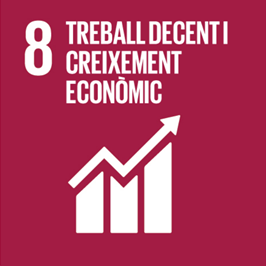 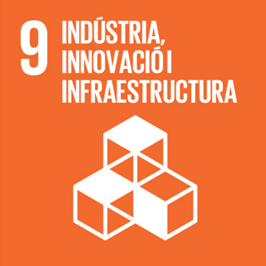 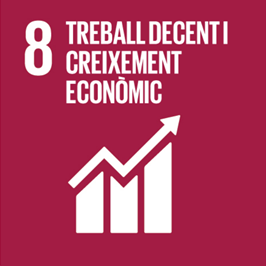 Global Vision
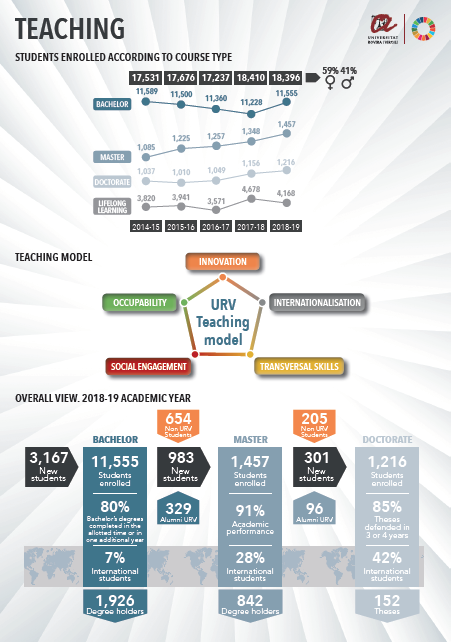 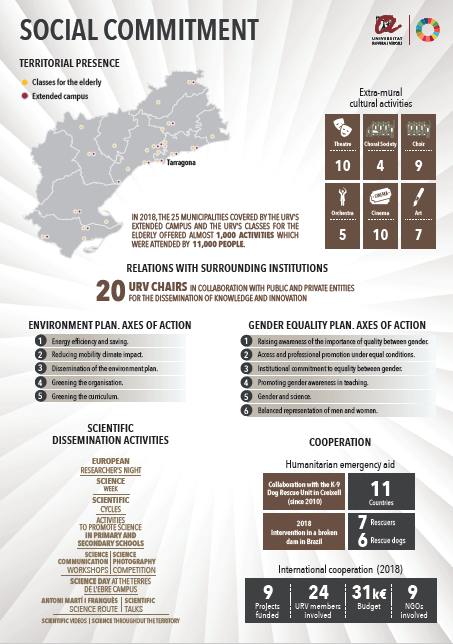 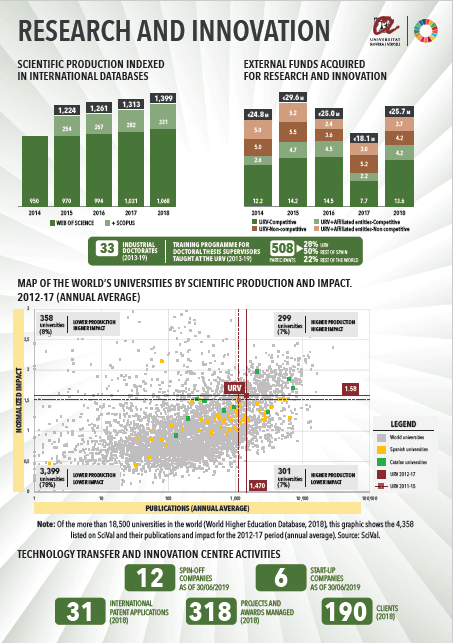 Dissemination
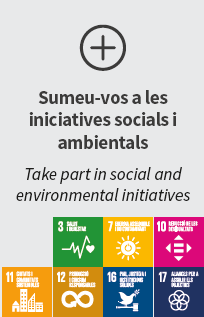 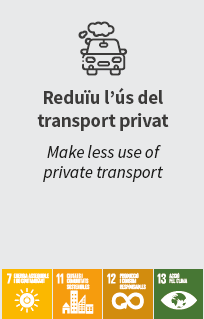 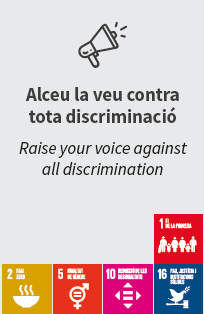 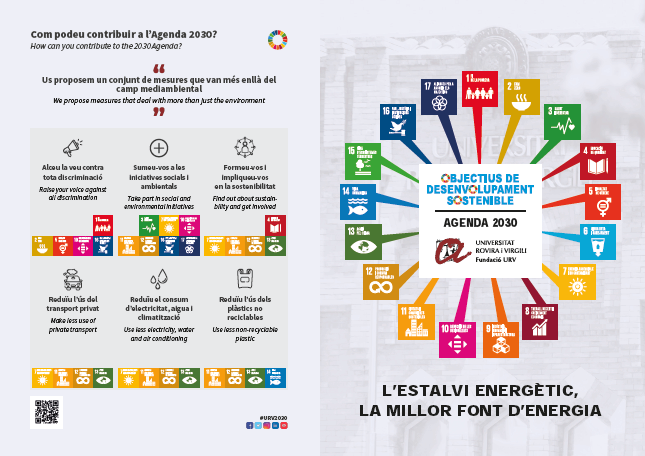 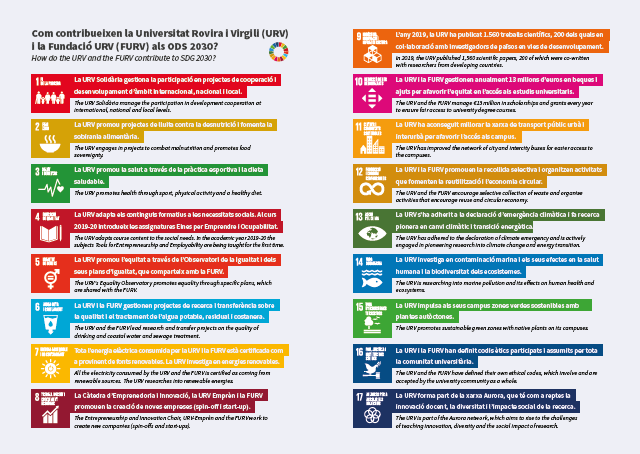 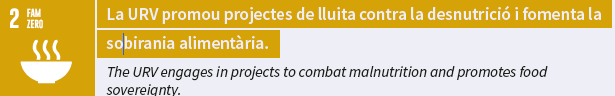 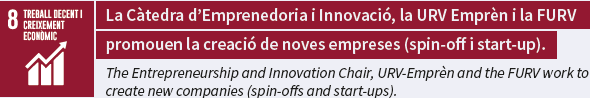 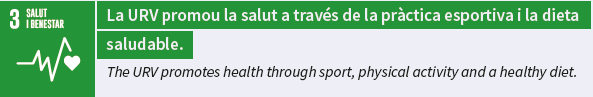 Dissemination
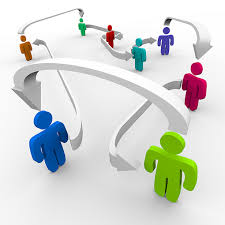 Brainstorming at the coffee break of the Senate session
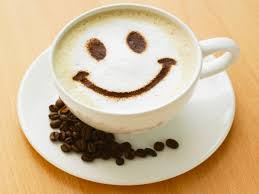 In which SDG’s do you think the URV should focus its activity?
In which SDG’s would you want to participate?
Do you have ideas of how URV should be working for achiving SDG´s?
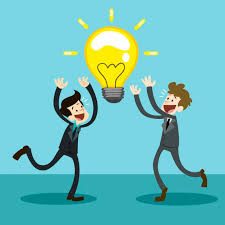 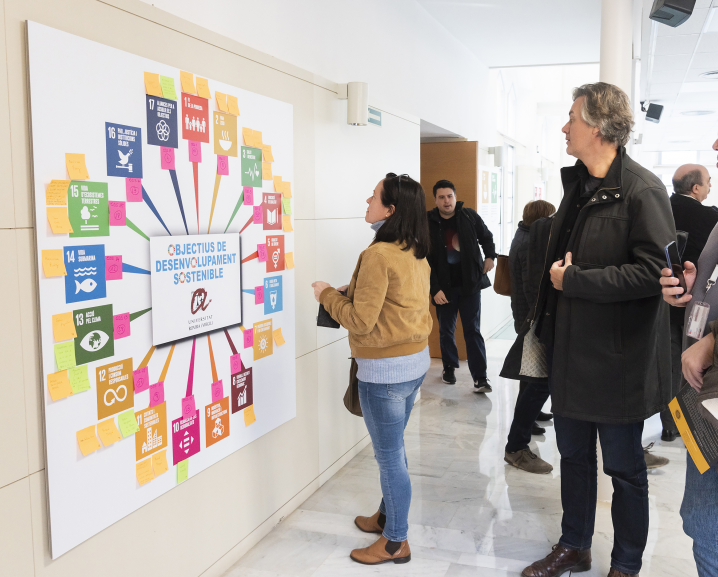 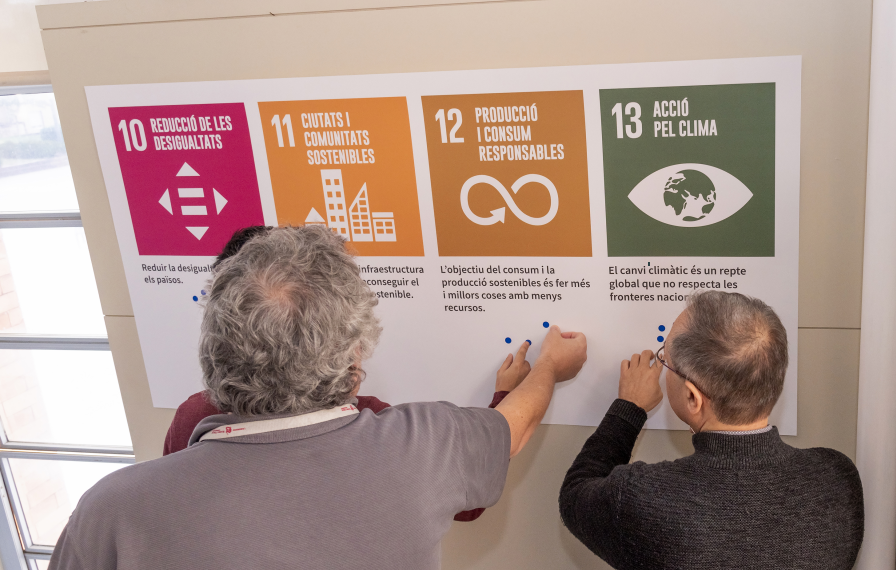 How do you 
get involved?
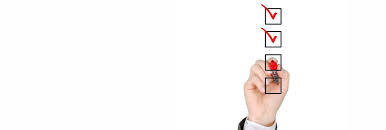 Actions 
2020-21
URV’s leadership in major local economic regeneration plans
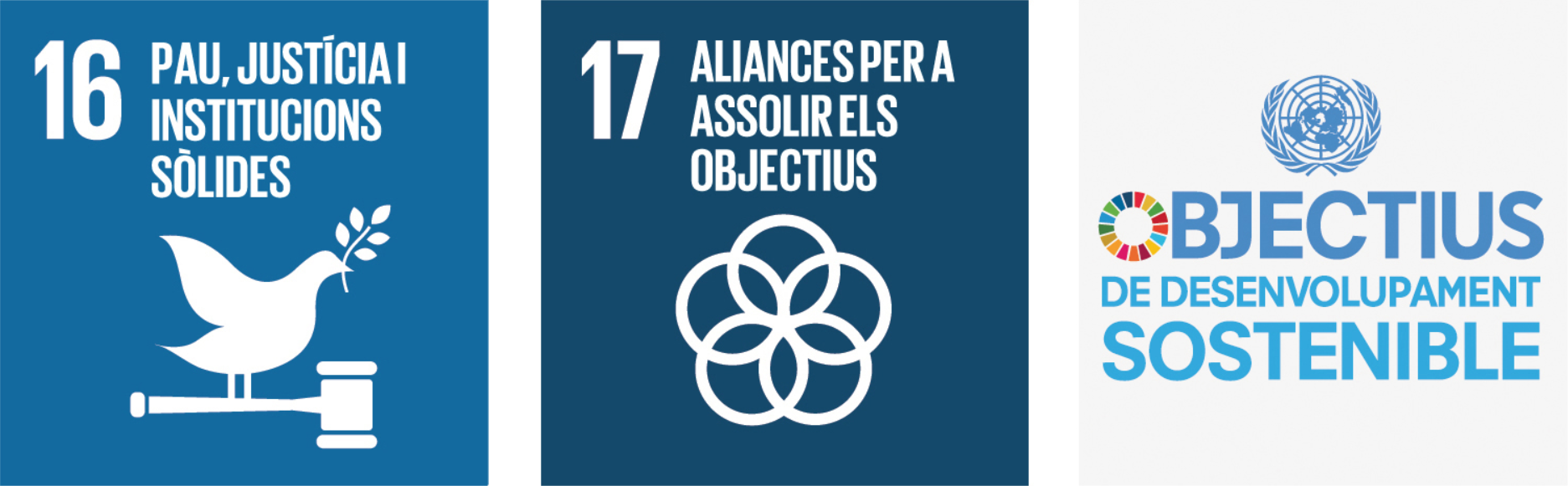 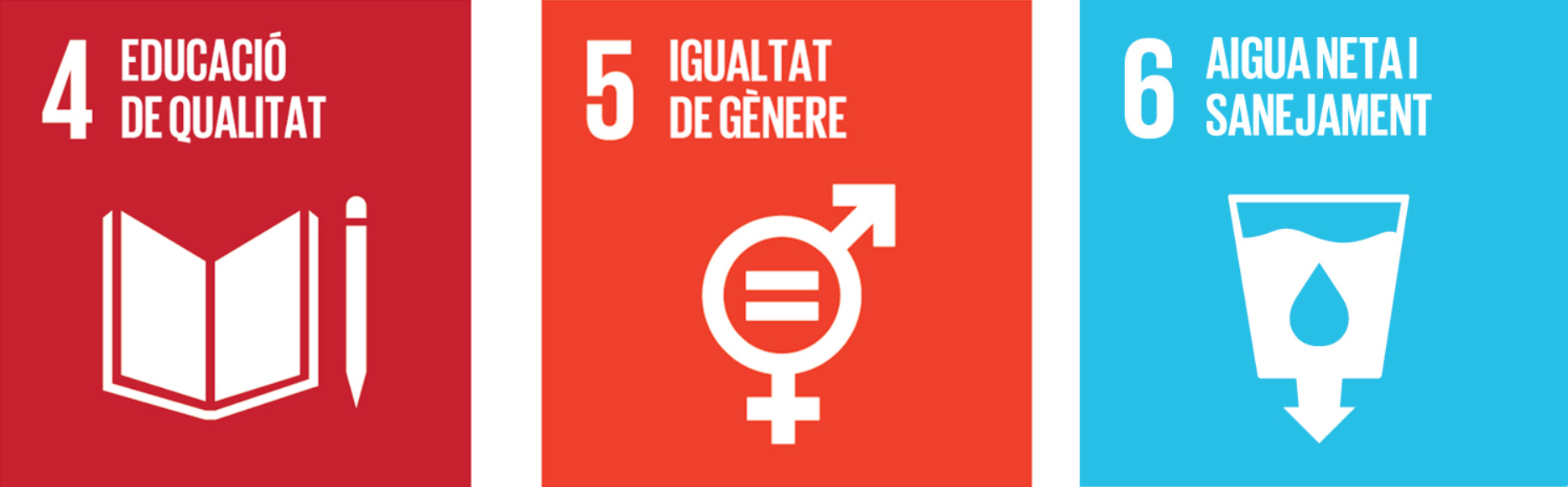 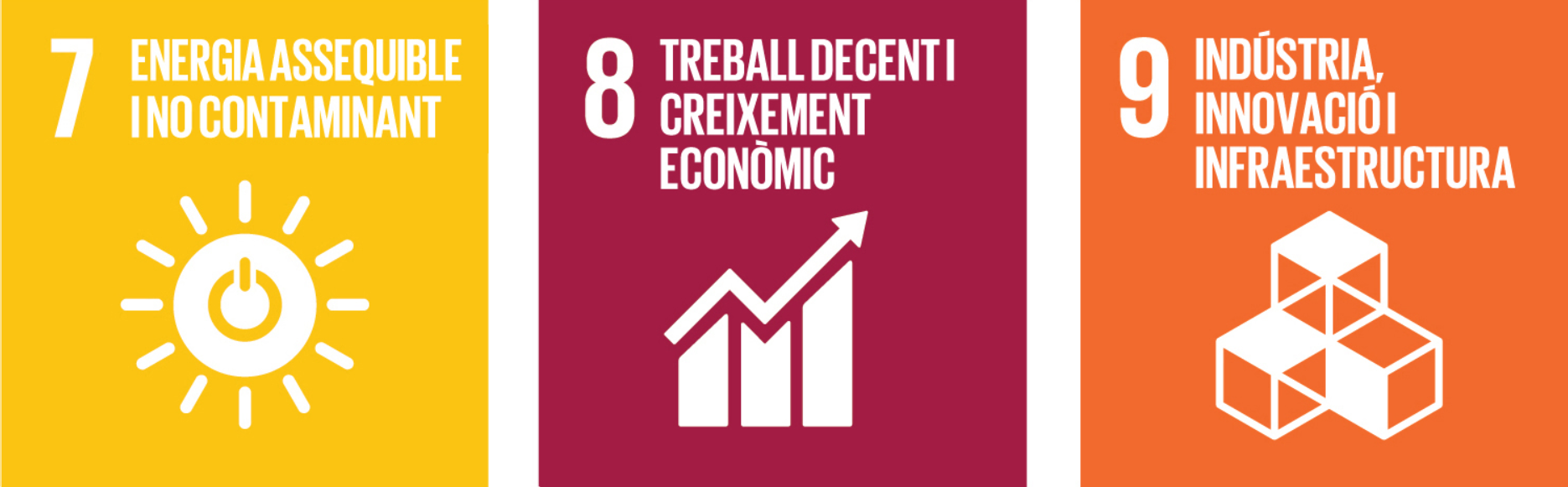 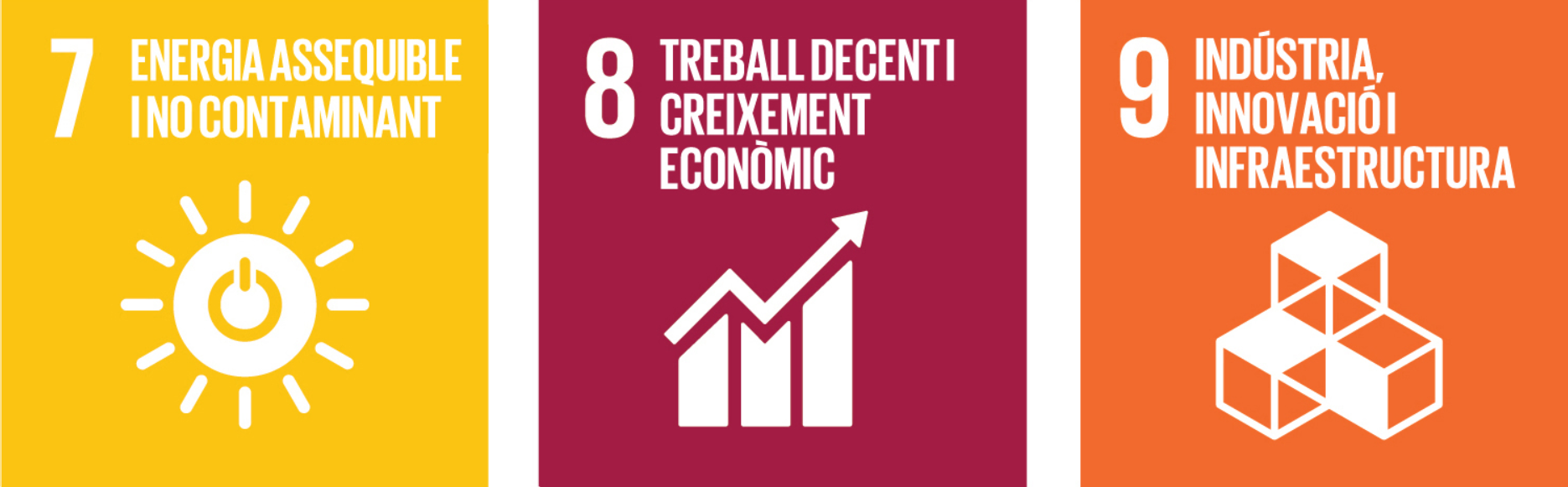 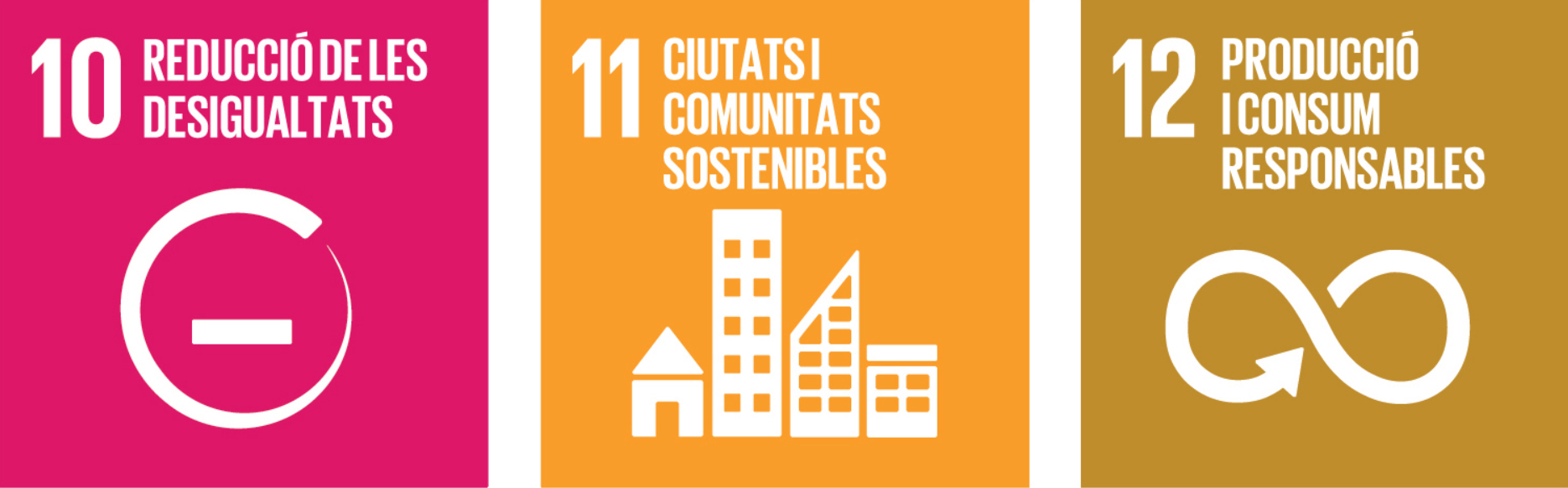 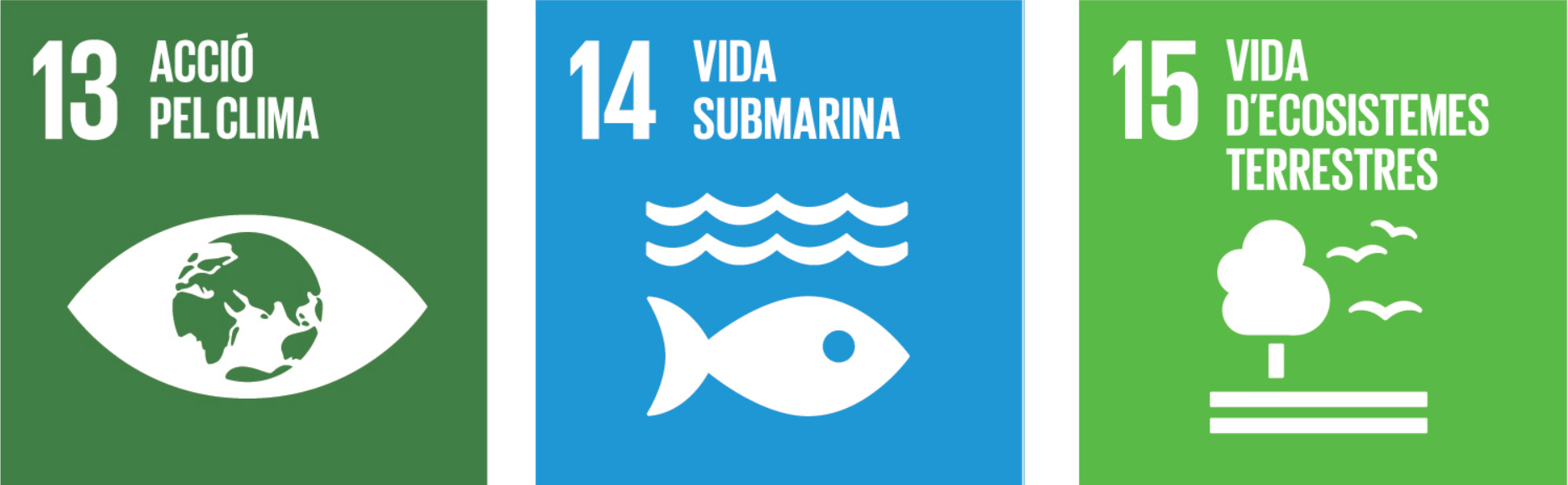 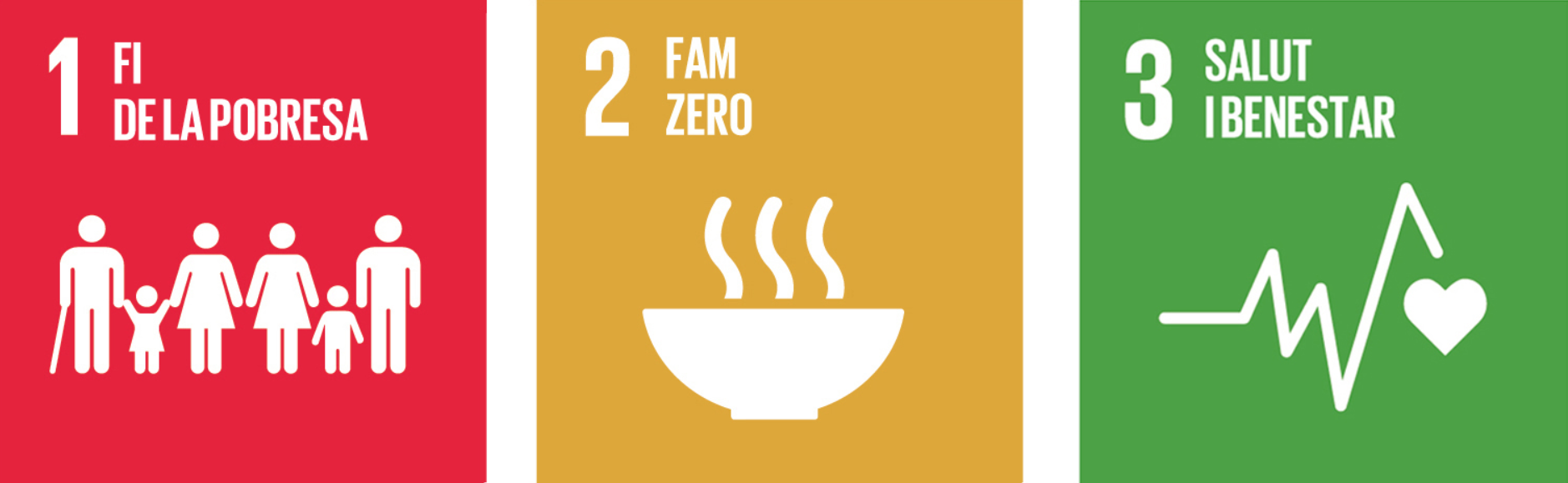 2. Research i & Transference
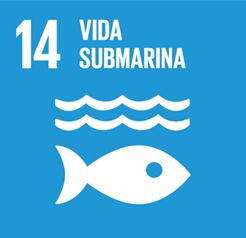 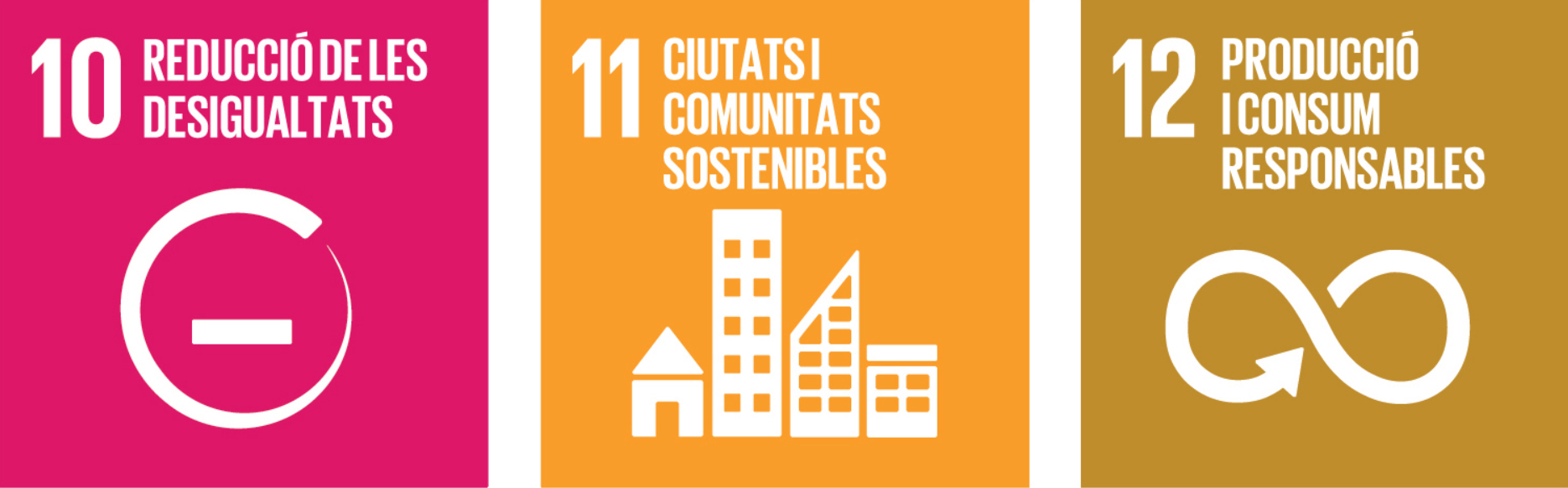 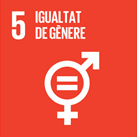 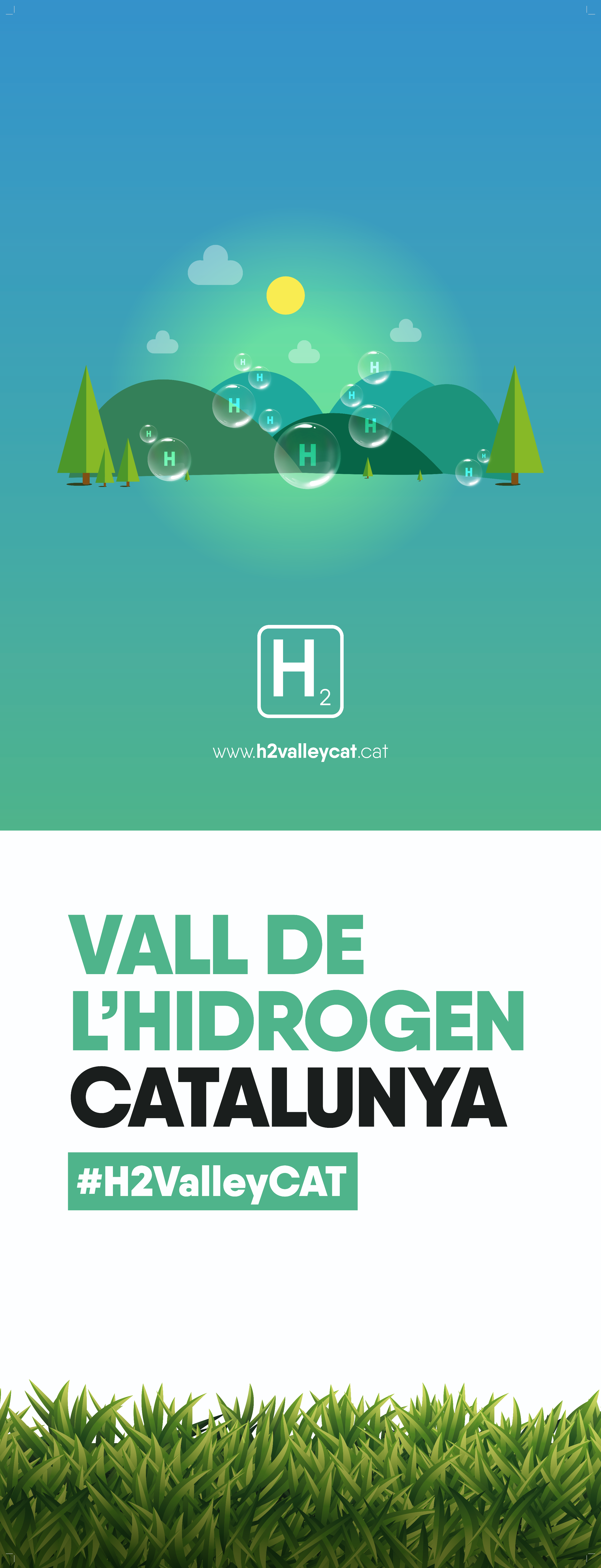 Maintaining support for leading areas and supporting emergint areas.
2.1
October 2020 – May 2021
2.1.5 Hydrogen Valley of Catalonia (H2ValleyCAT)

Led by the URV: some 27 projects included in Next Generation Catalonia for economic recovery, opting for EU Next Generation funds. More than 130 públic and private entitites, and 30 projects in areas of industrial chemistry, mobility, circular economy and  infrastructure for hydrogen, R+D+i and training.

Project presented on 14 May 2021 at the Palau de Fires i Congressos de Tarragona, in an event presided over by the Rectora of the URV and the vicepresident of the Generalitat de Catalunya.

Signatories of the agreement: URV, Deparment for Business and Knowledge, Provincial government of Tarragona, Port Authority of Tarragona, AEQT, Metropolitan Area of Barcelona, two major energy companyies, Enagas and Repsol.

Scientific-technological Memorandum: Signatories: URV, Eurecat, IREC, ICIQ.
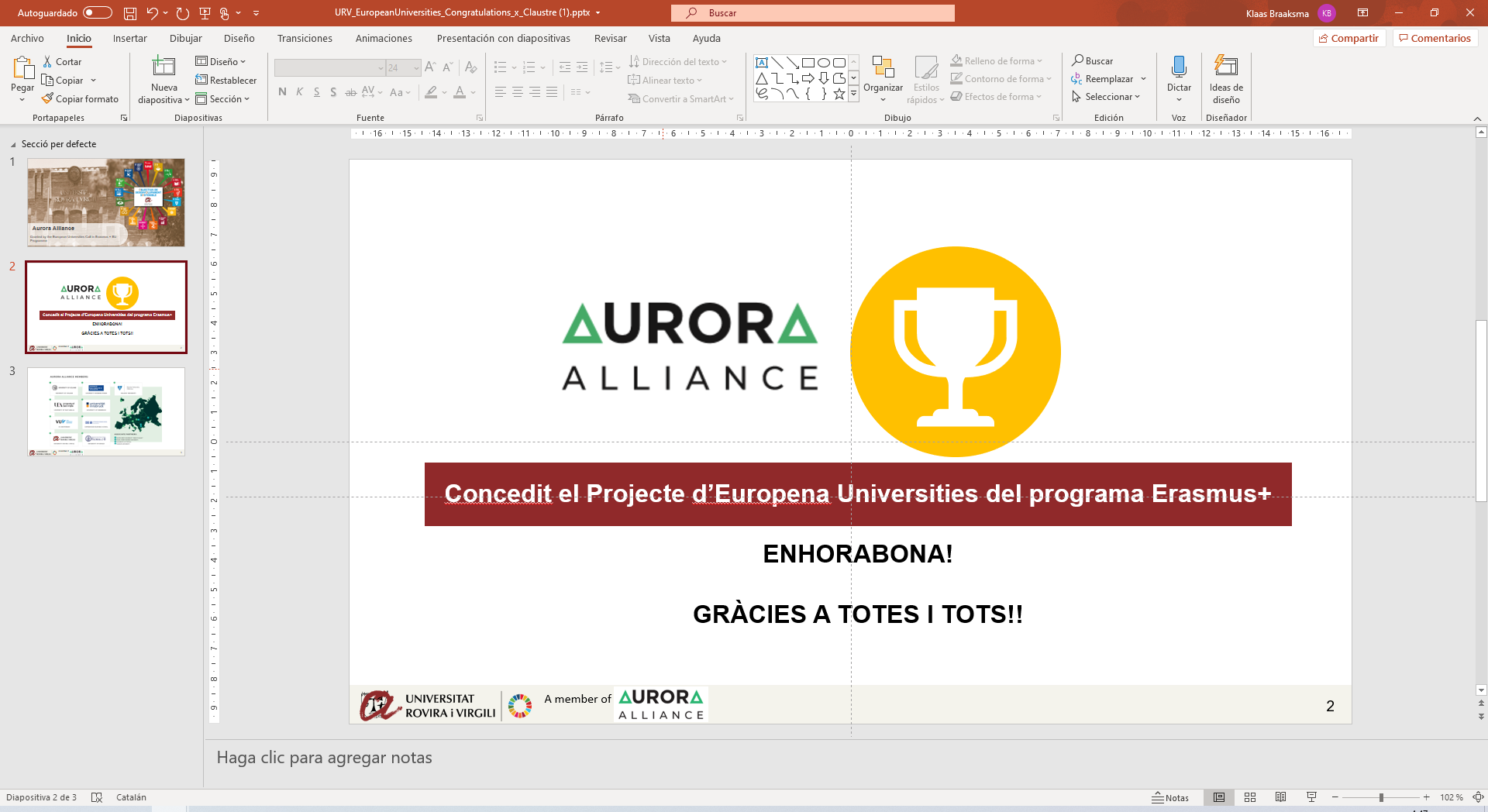 URV as member of the Aurora universities -  Aurora SDG Research Dashboard
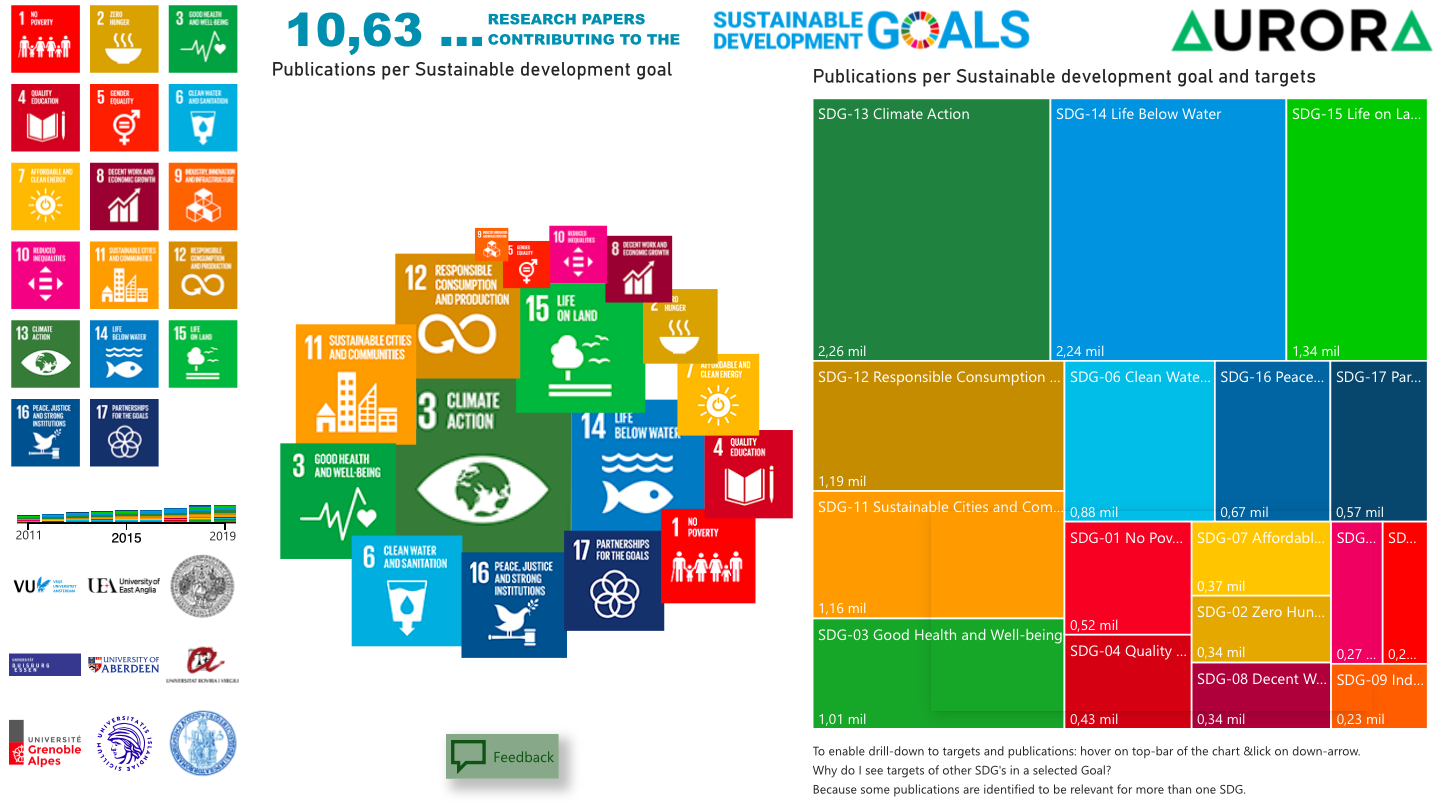 Screen shot of the Aurora SDG Research Dashboard – completely searchable!
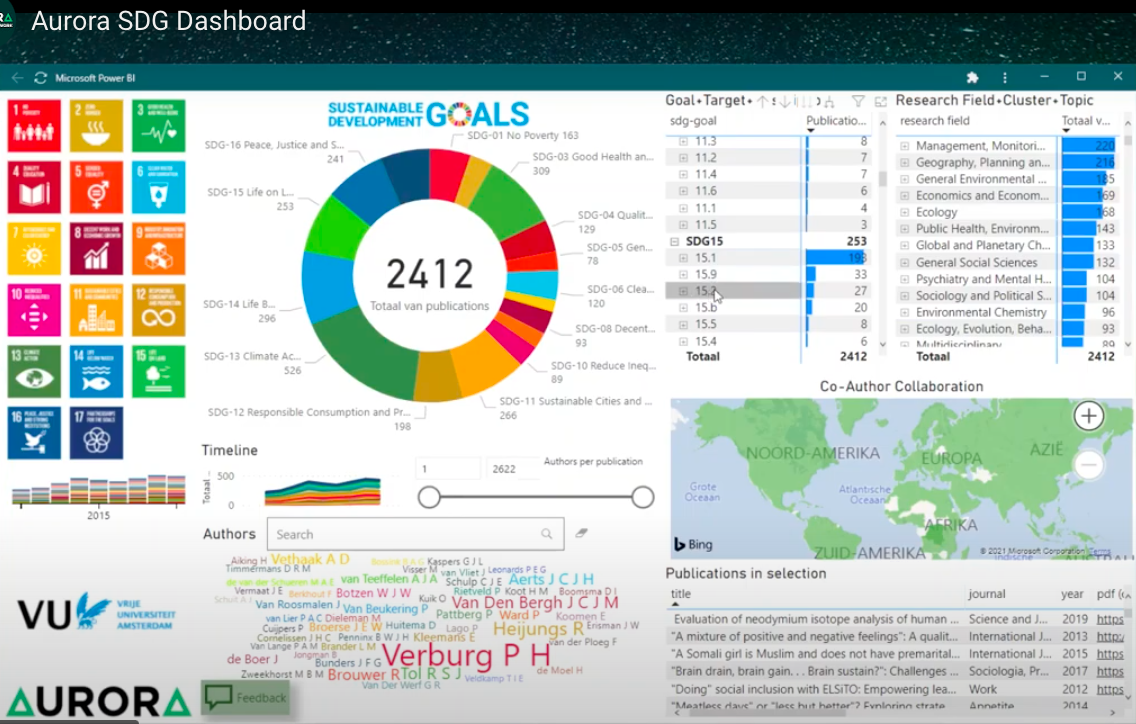 www.urv.cat